1 МАРТА – ДЕНЬ ПАМЯТИ6  роты 104 парашютно-десантного полка 76  гвардейской  воздушно-десантной дивизии
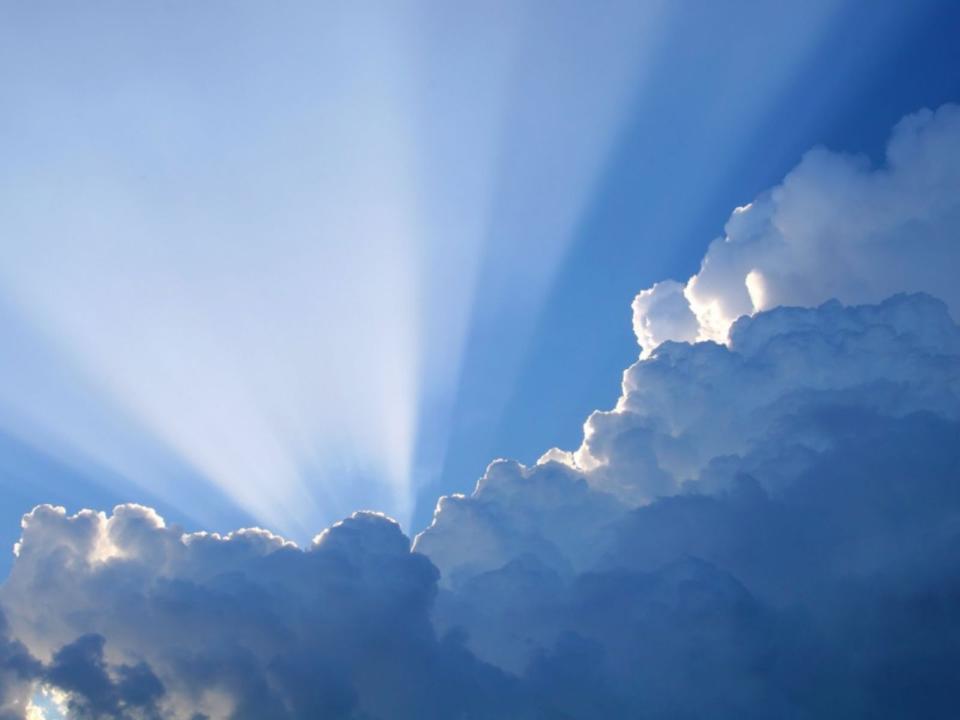 Бой у высоты 776 – контртеррористическая операция, в ходе которой 6 рота 2 батальона 104 парашютно-десантного полка 76 гвардейской дивизии вступила в бой с неравными силами   чеченских боевиков
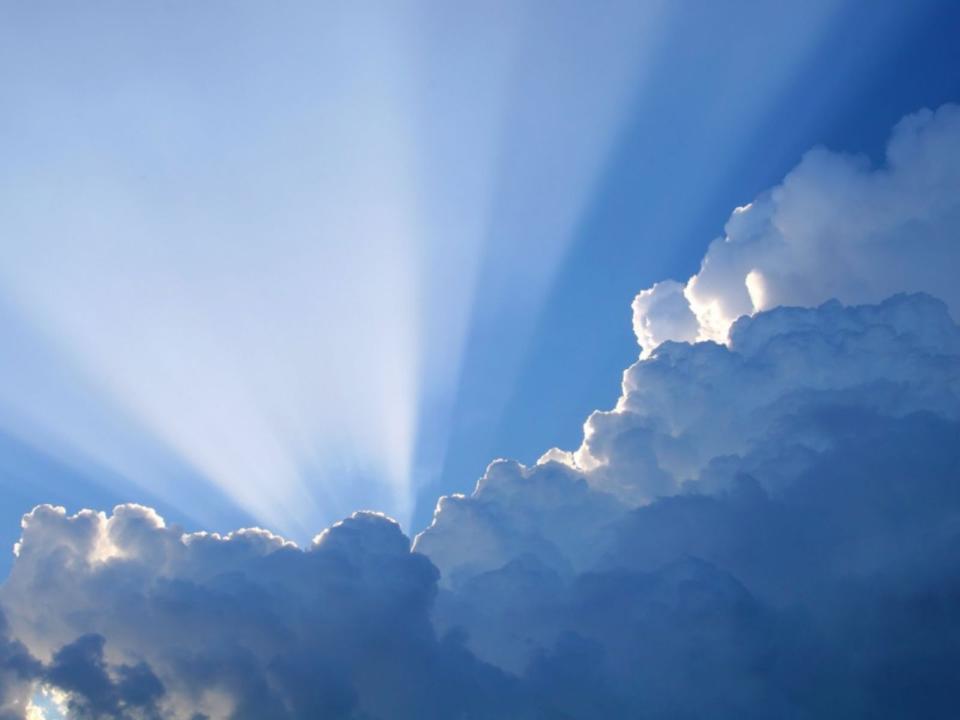 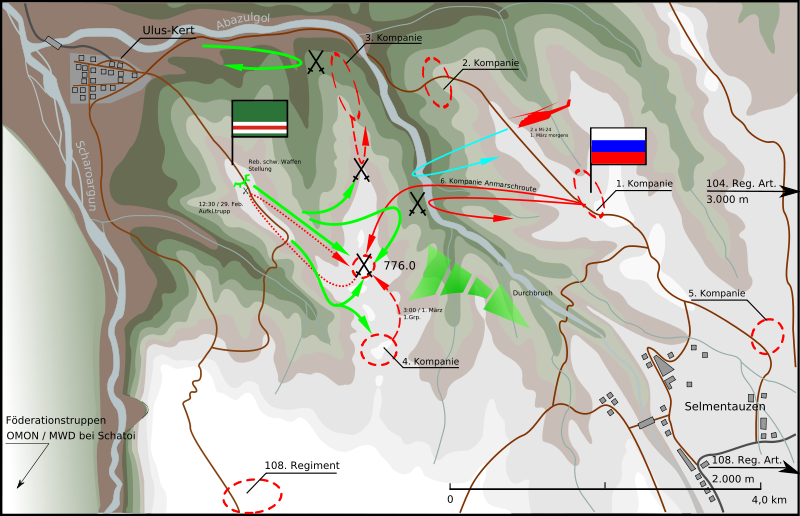 Схема боя у 776 высоты
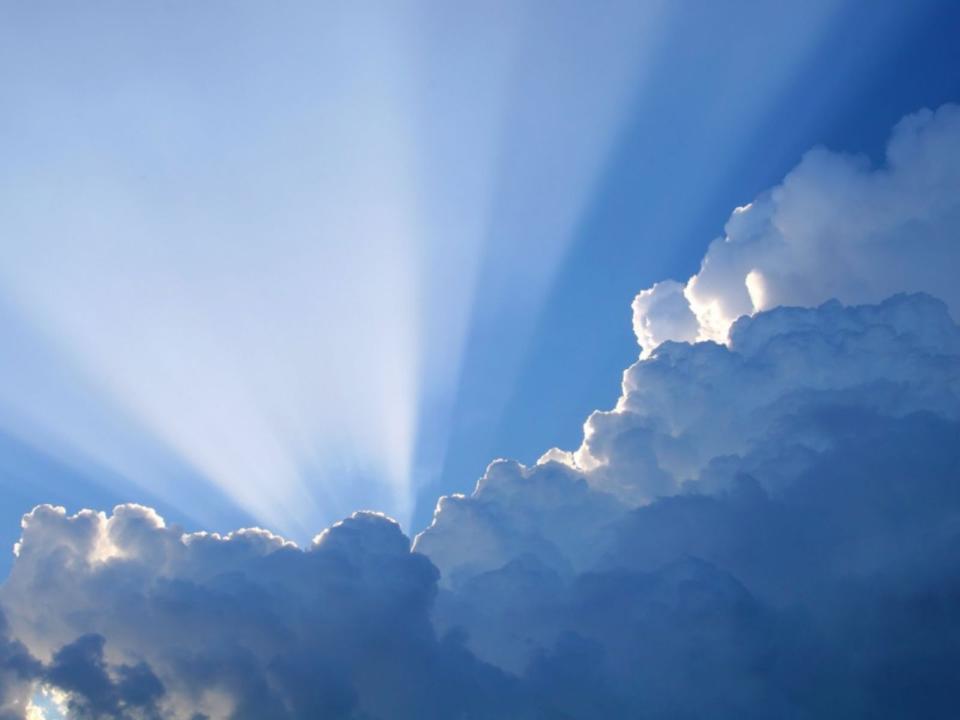 БОЙ У ВЫСОТЫ  776
Контртеррористическая операция
29 февраля – 1 марта 2000 года
Место: Шатойский район, Чечня

Командующие
Хаттаб                            Марк Евтюхин
Шамиль Басаев             Геннадий Трошев
Силы сторон
До 2500 чеченских                           90 десантников
 боевиков и арабских
         наемников
ПОТЕРИ
400-500 боевиков                84 военнослужащих
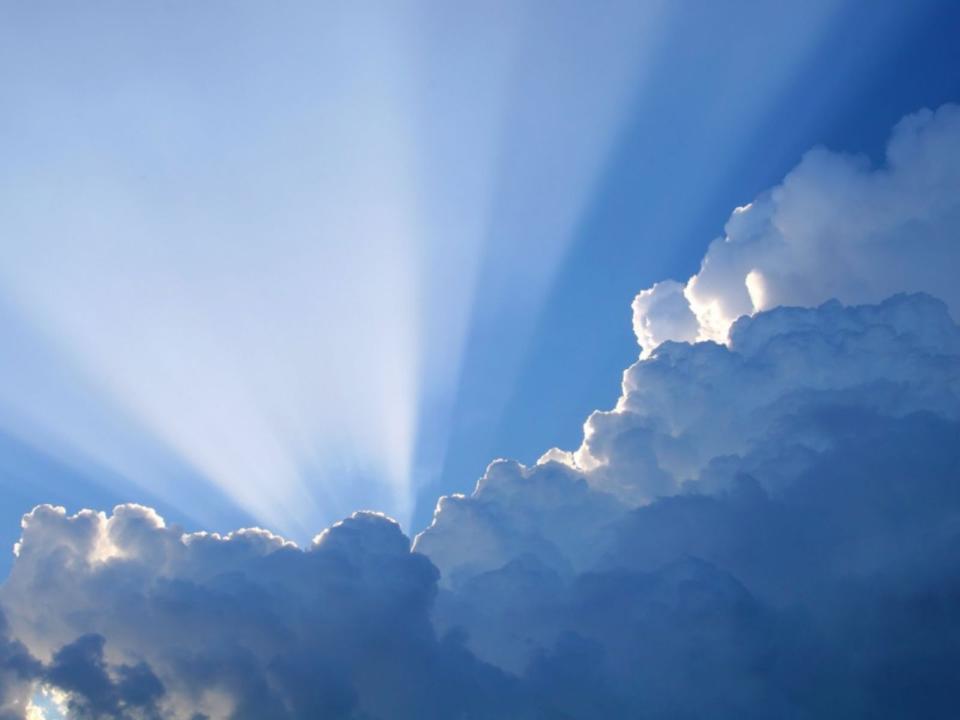 Указом президента России
22 десантникам было присвоено 
звание Героя России
21 — посмертно 




68 солдат и офицеров 6 роты 
награждены 
орденами  Мужества 
63 — посмертно
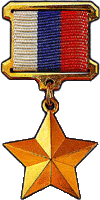 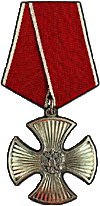 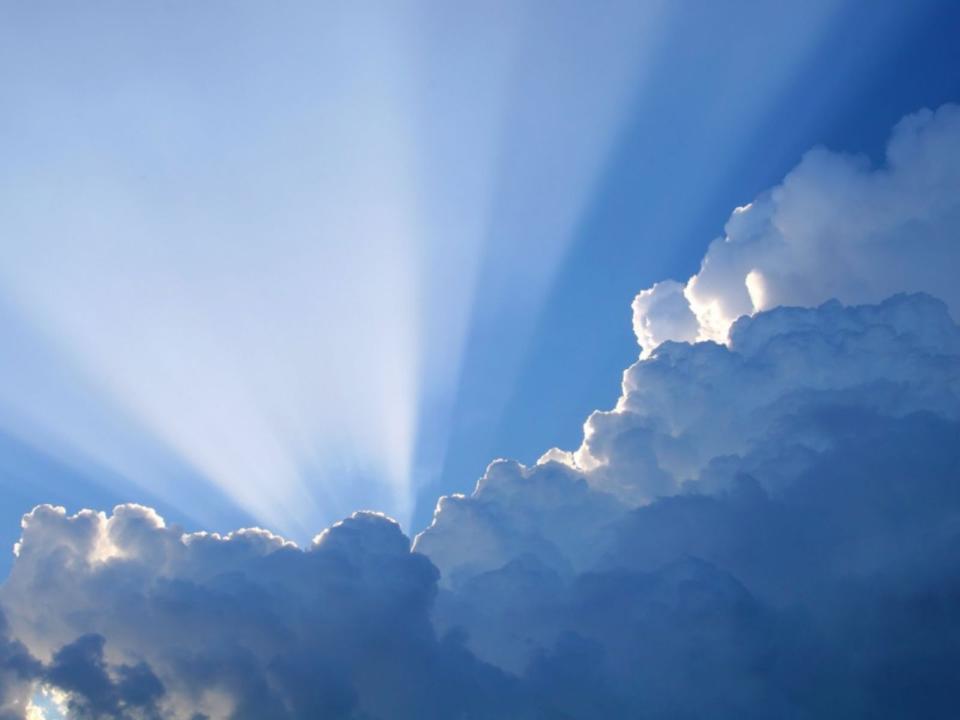 Вспомним всех поимённо,
Горем вспомним своим.
Это нужно не мёртвым,
Это надо – живым.

Роберт Рождественский
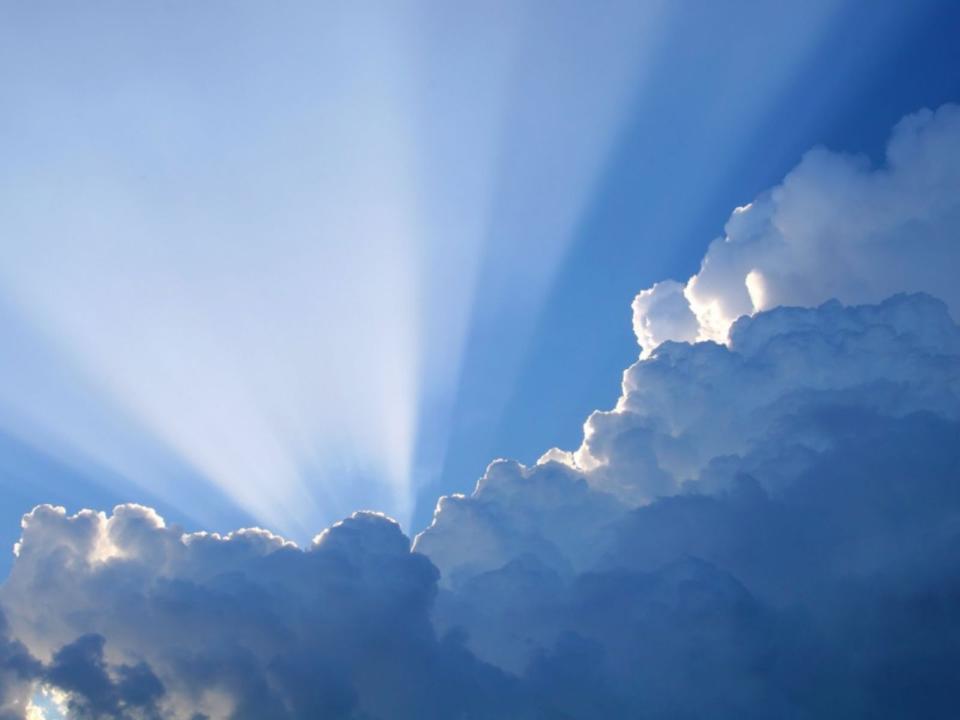 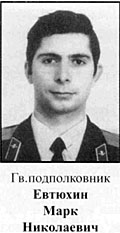 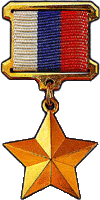 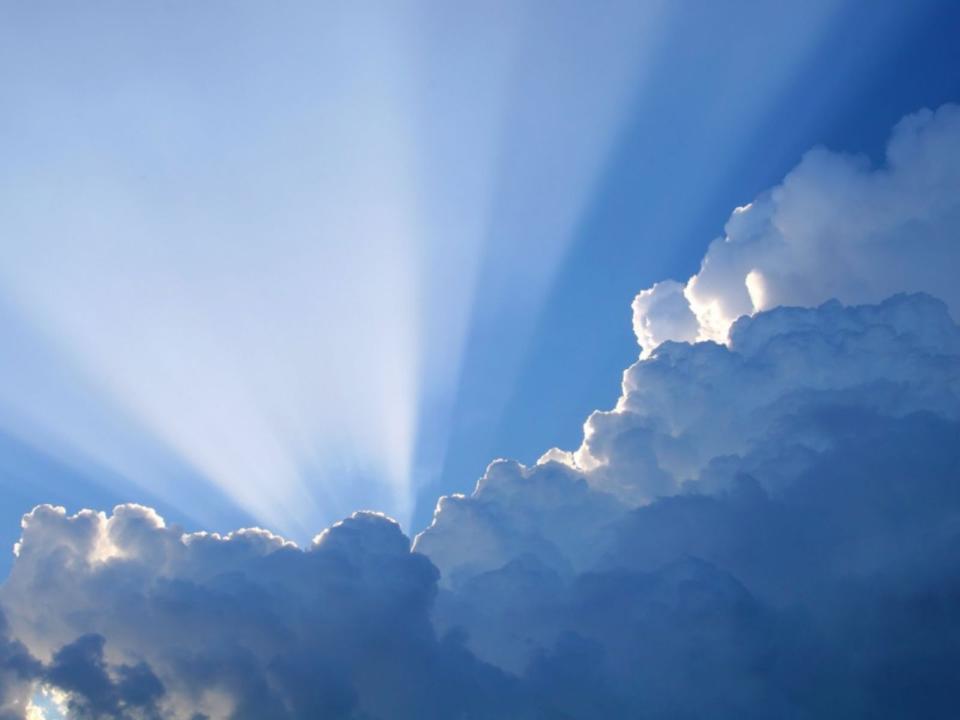 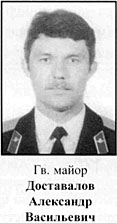 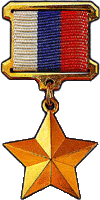 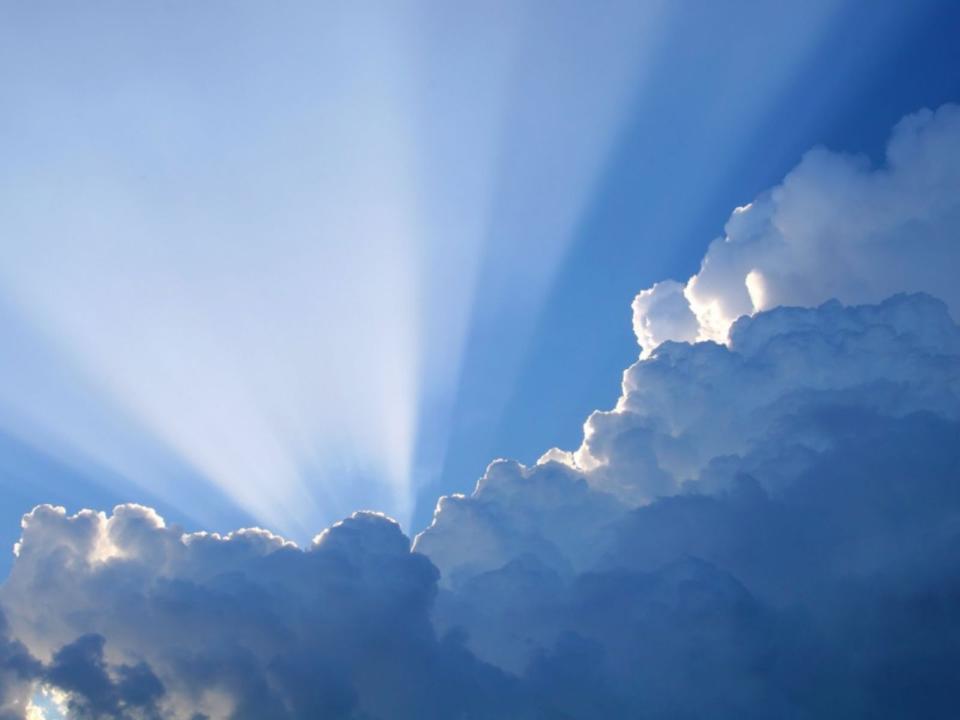 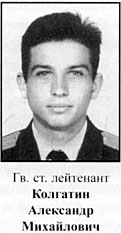 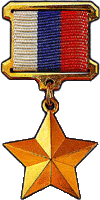 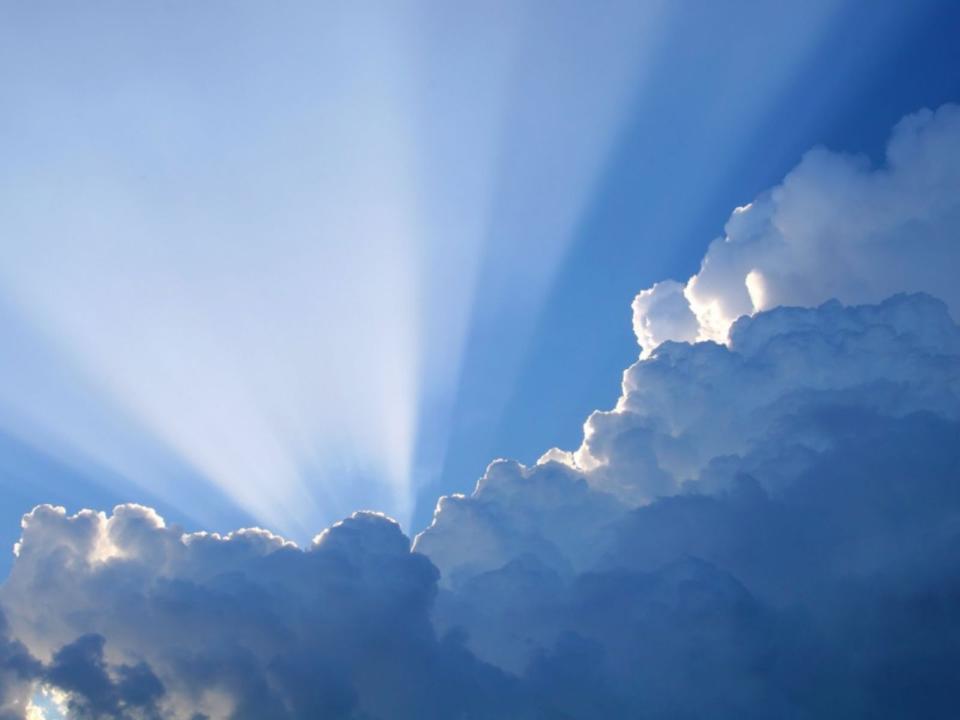 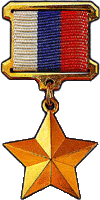 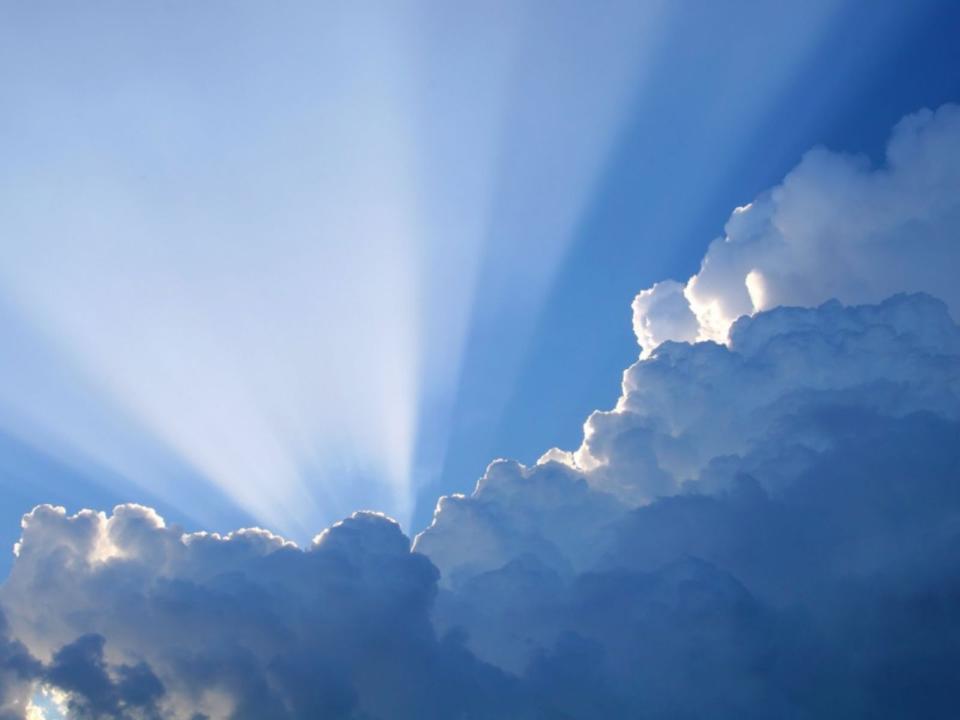 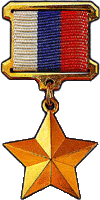 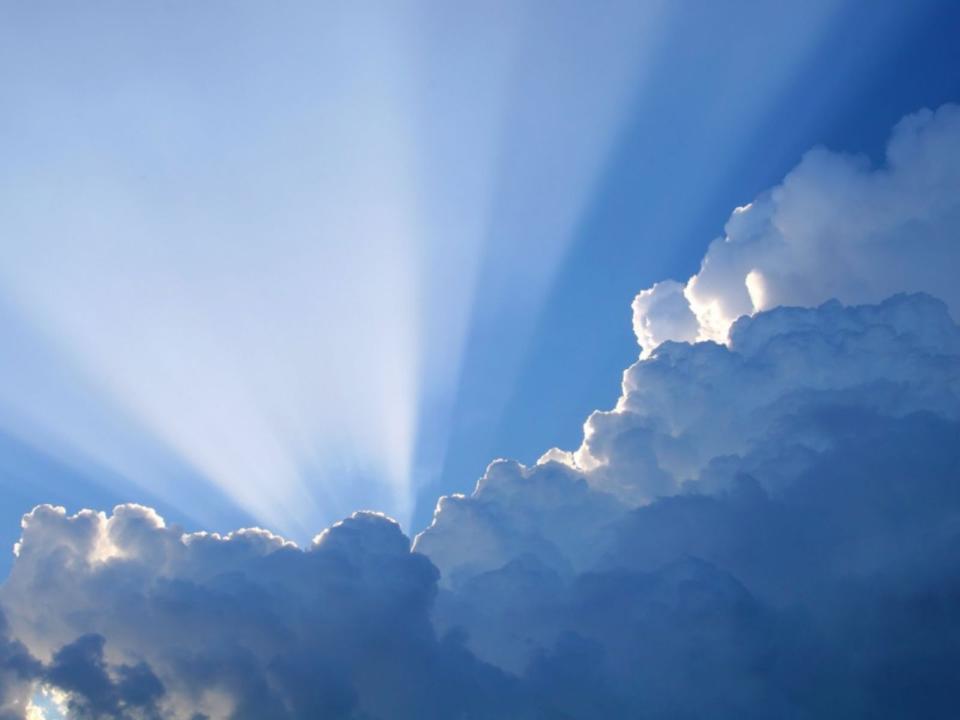 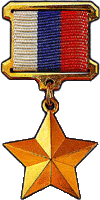 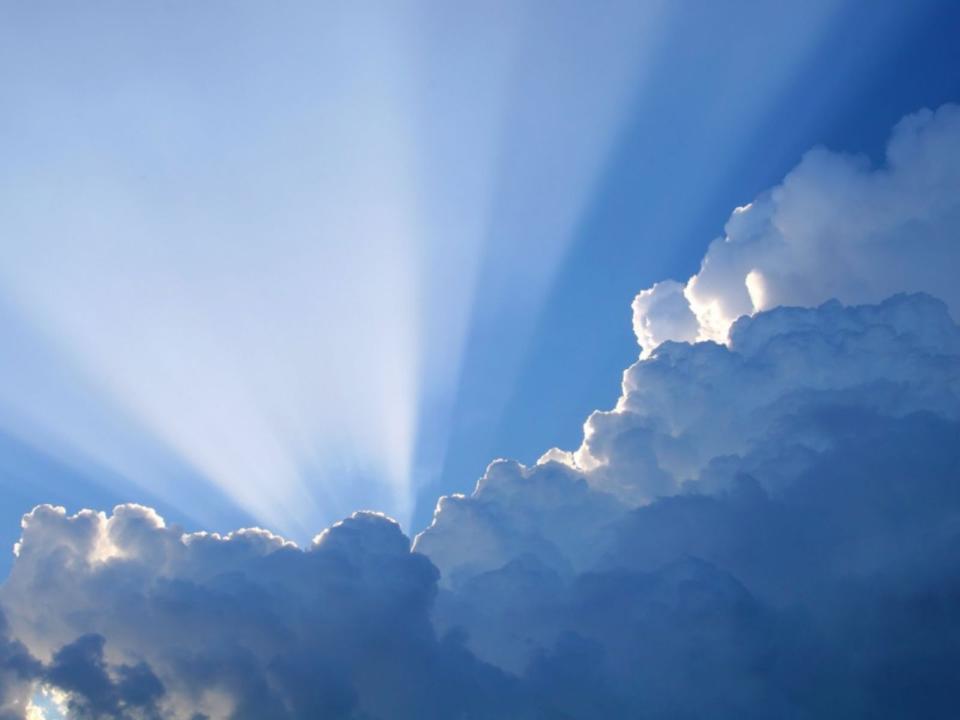 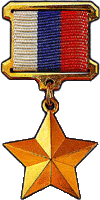 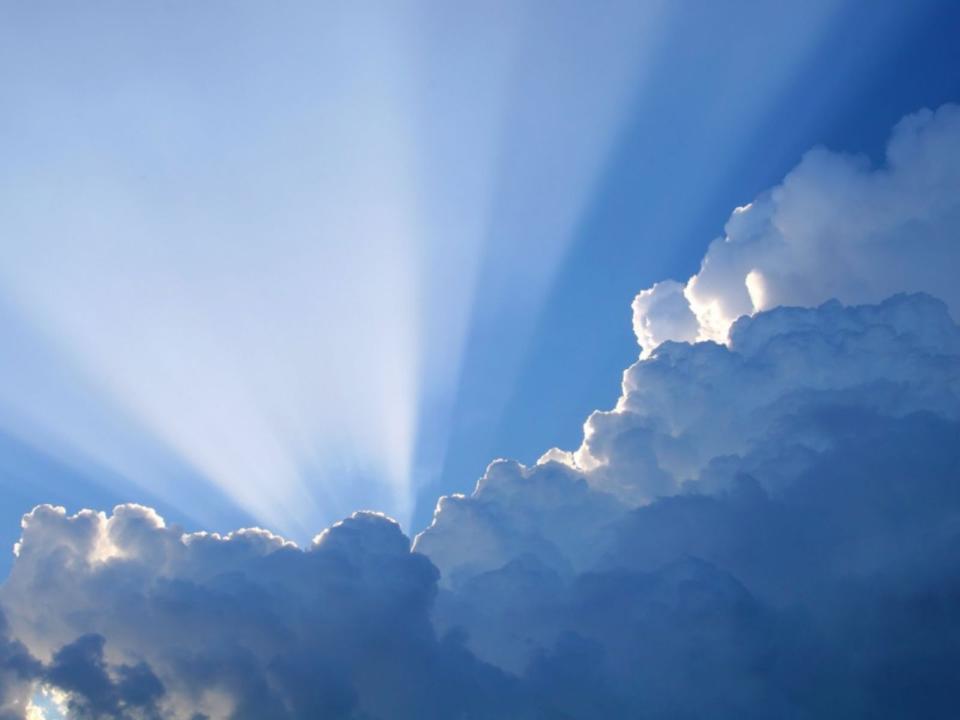 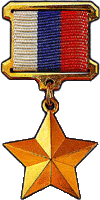 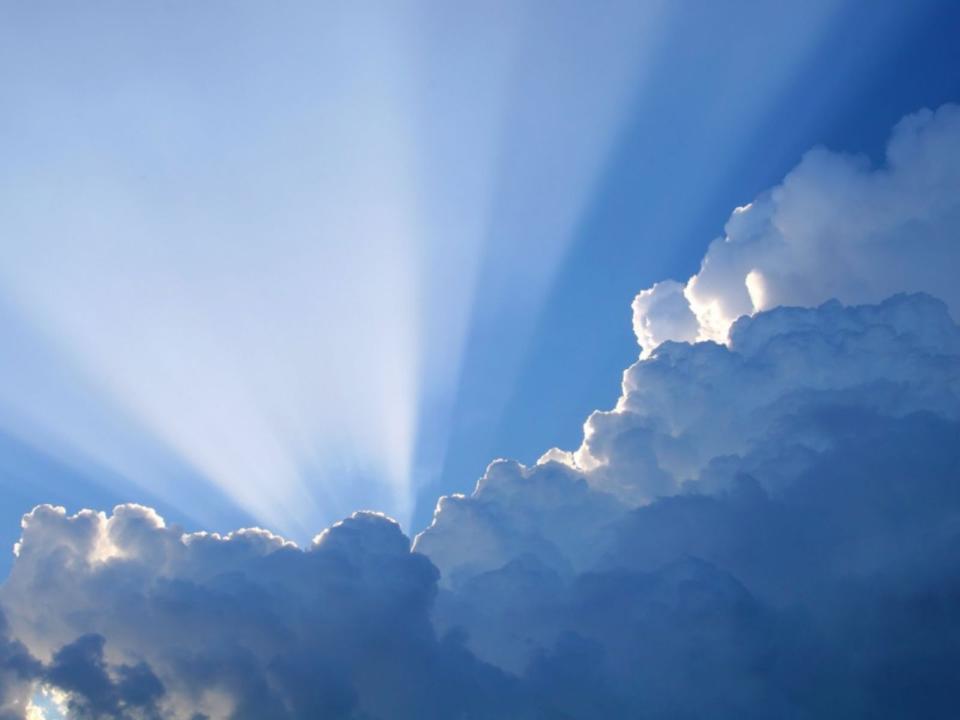 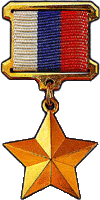 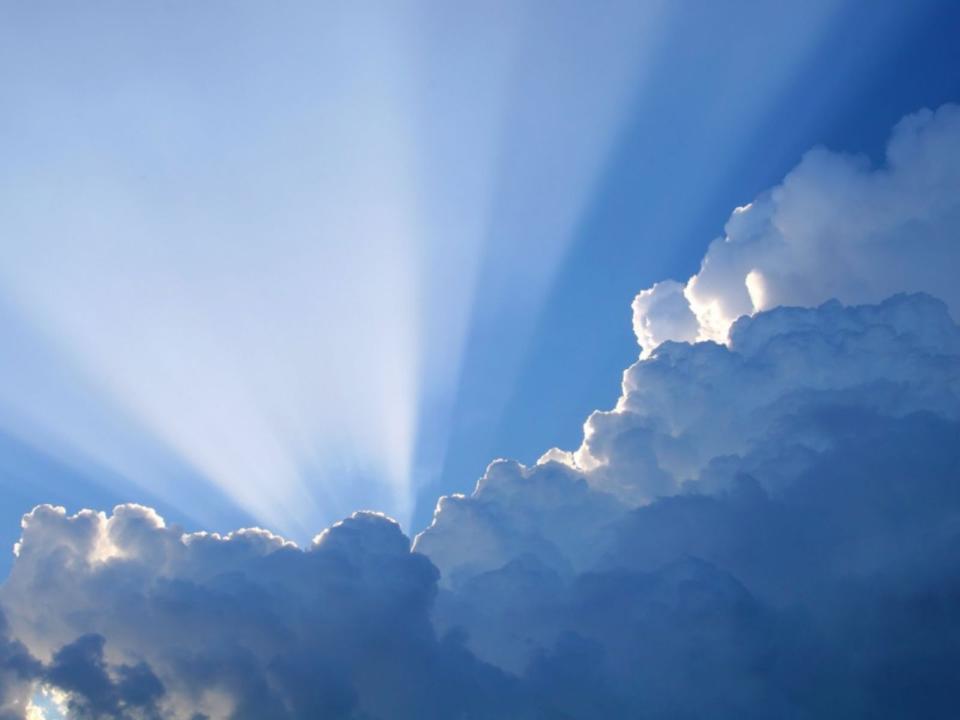 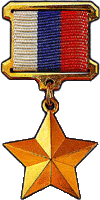 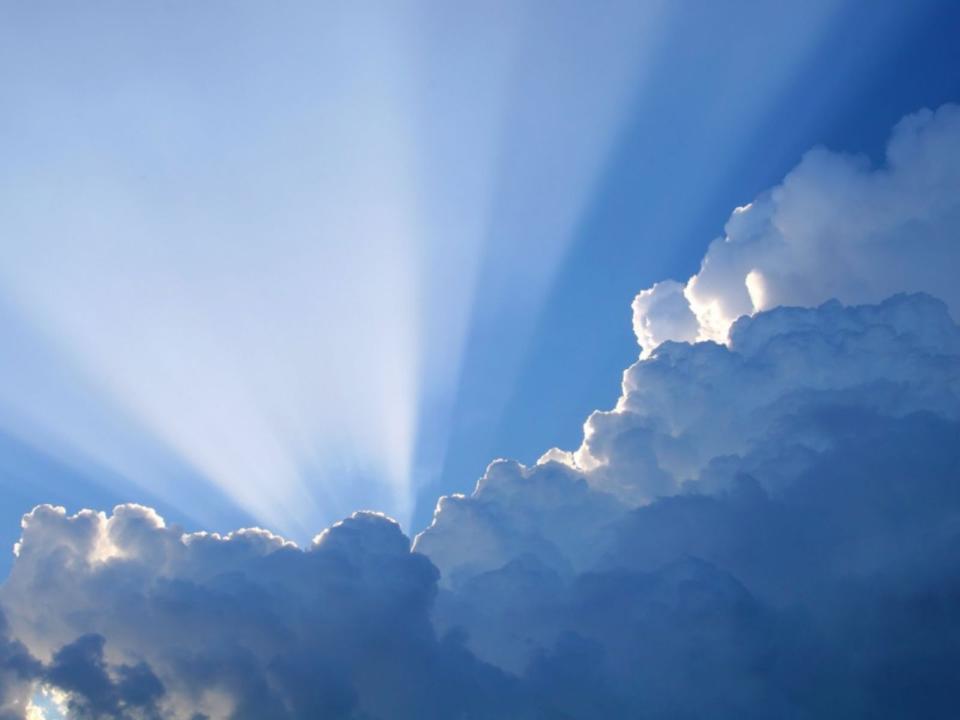 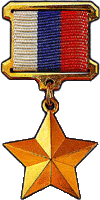 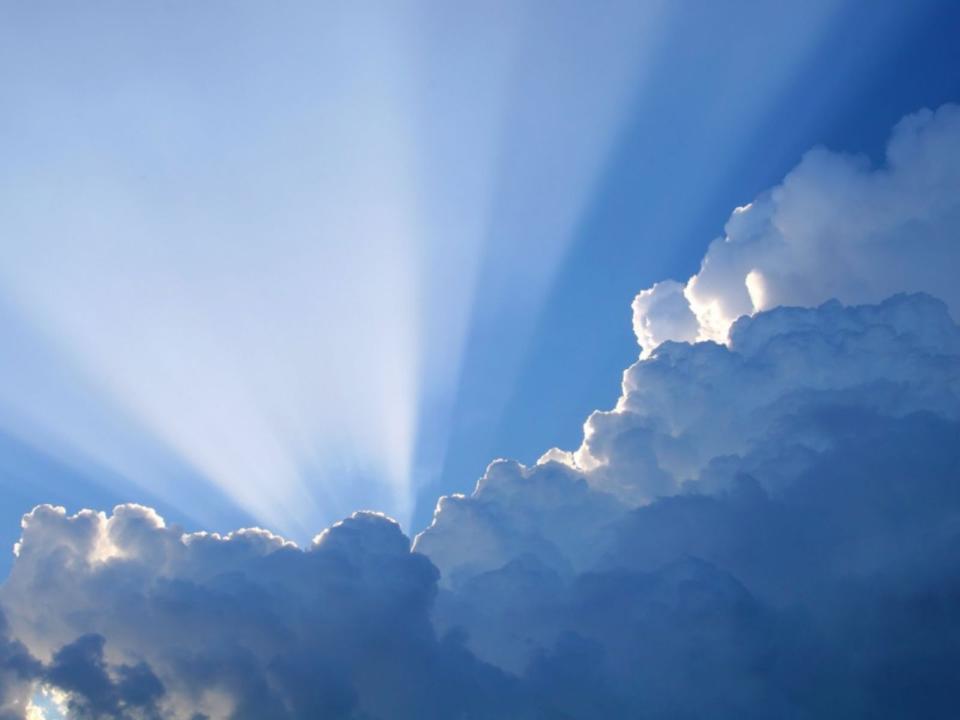 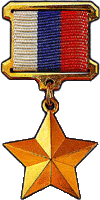 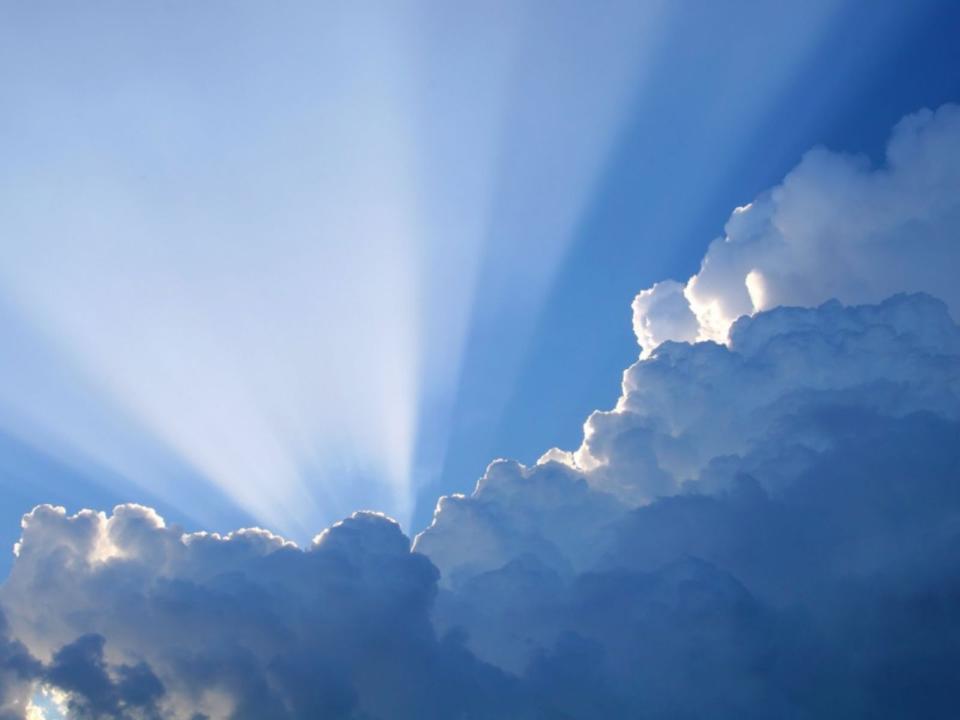 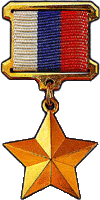 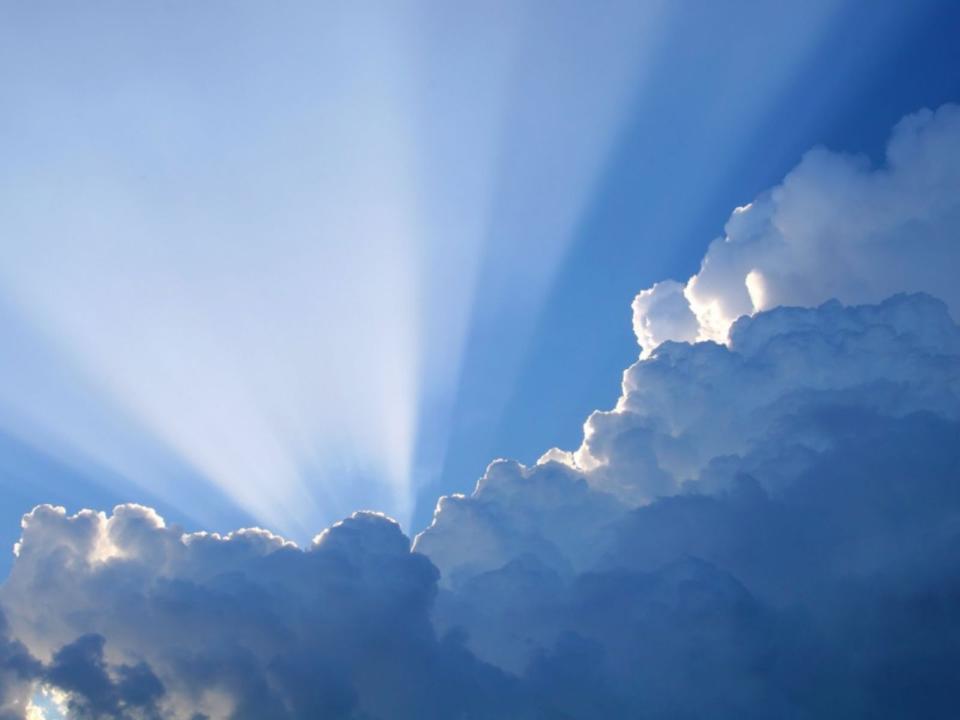 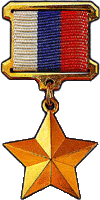 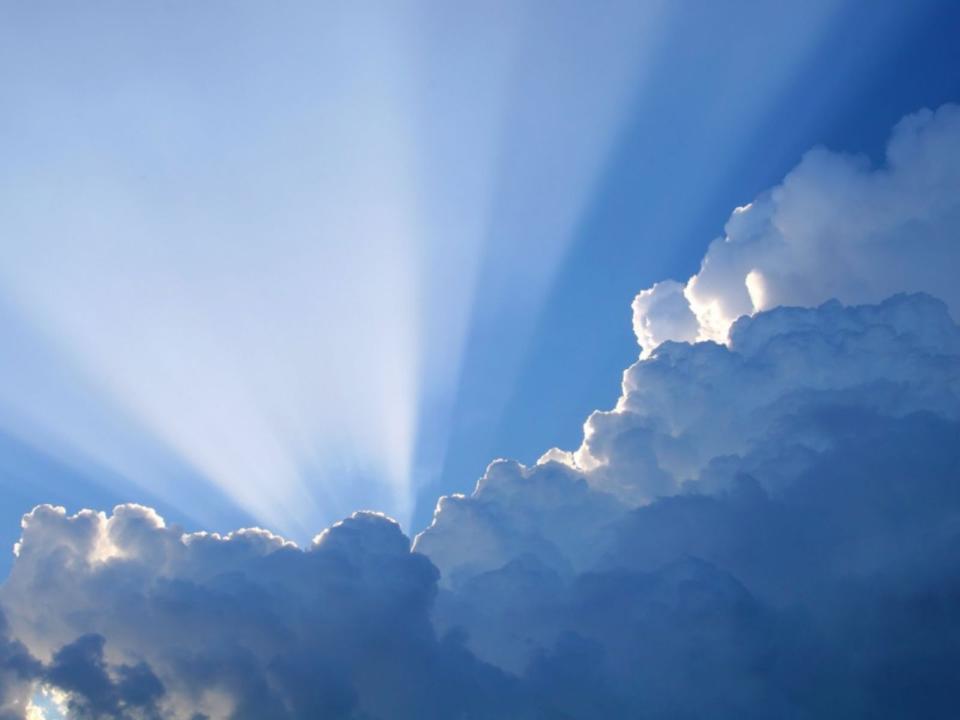 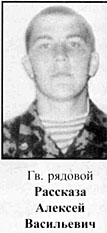 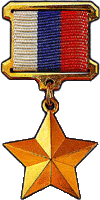 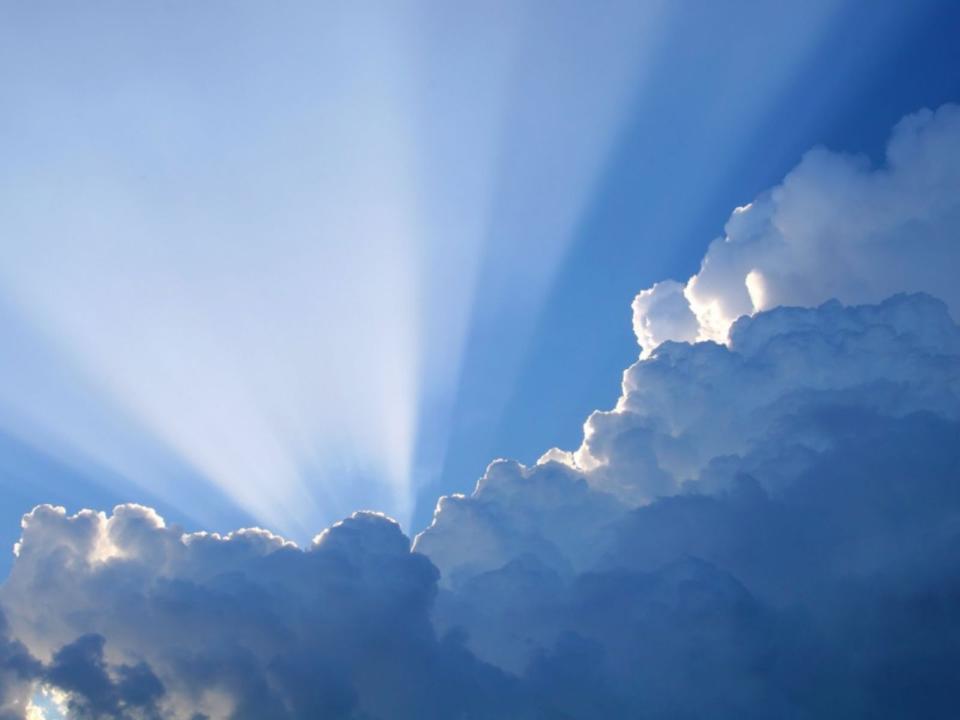 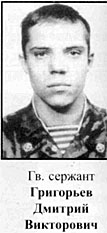 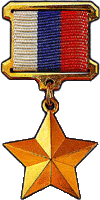 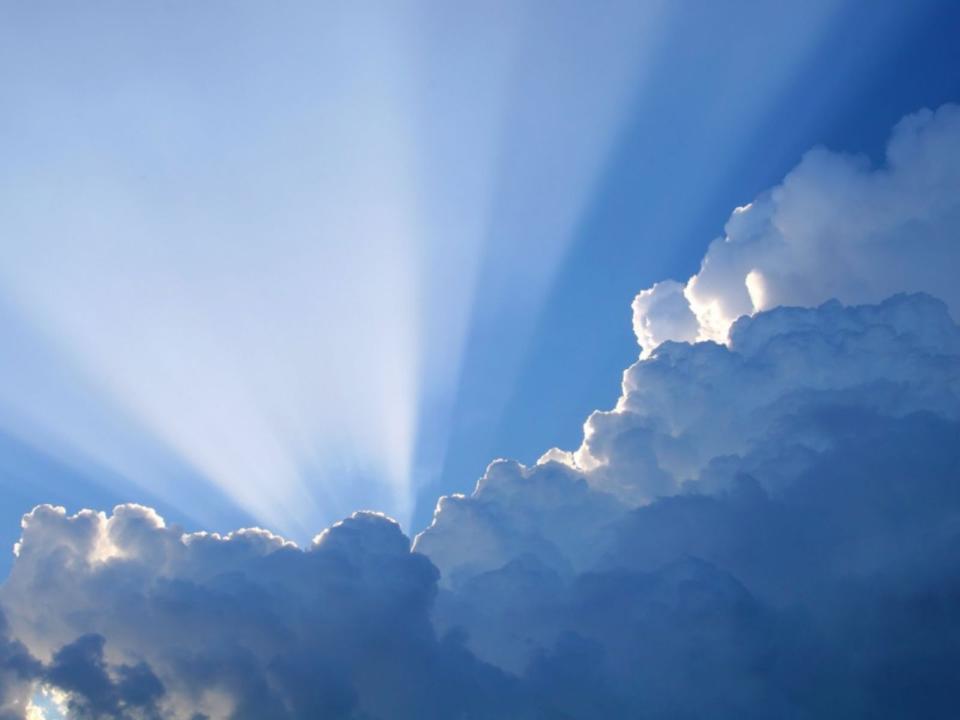 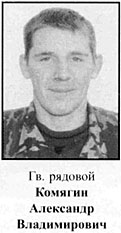 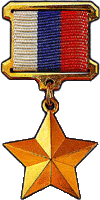 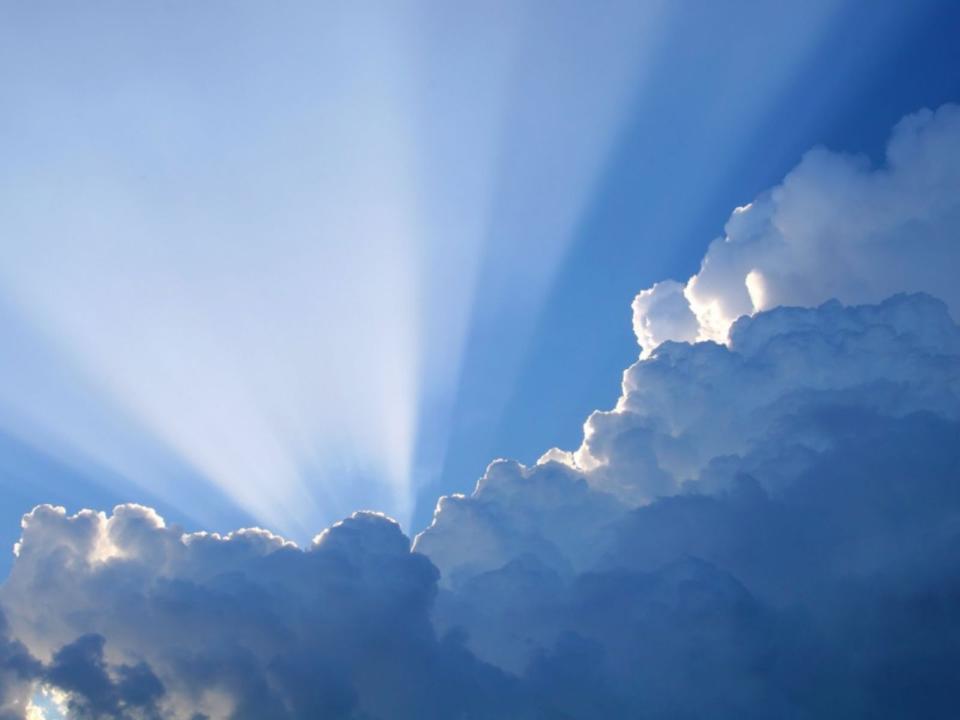 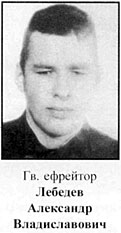 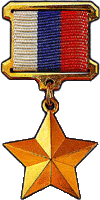 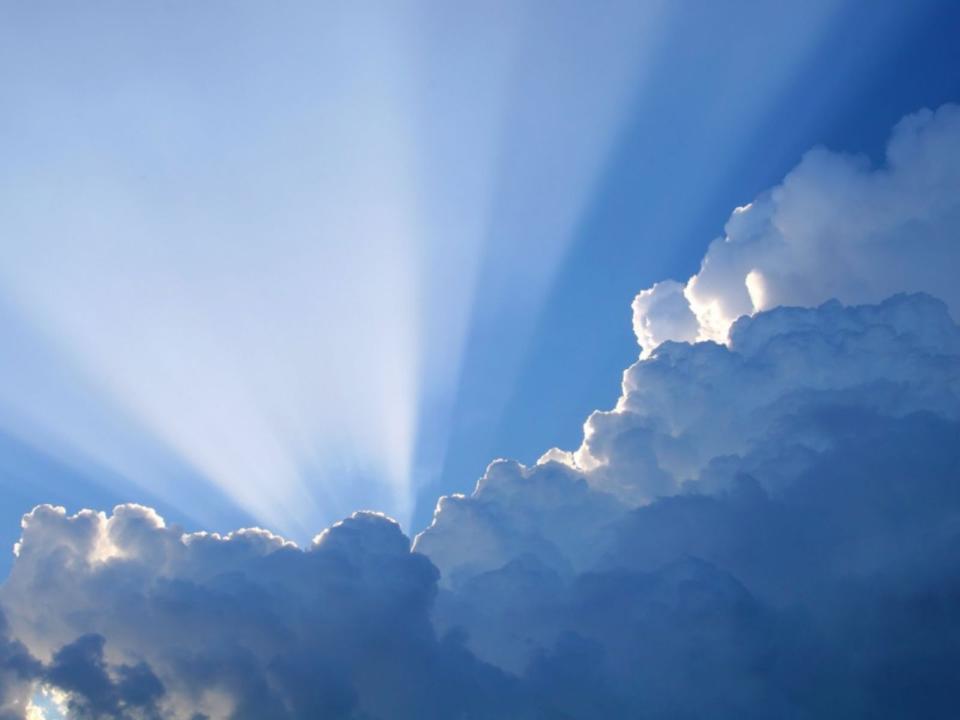 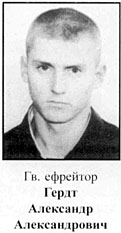 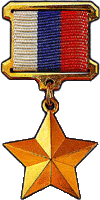 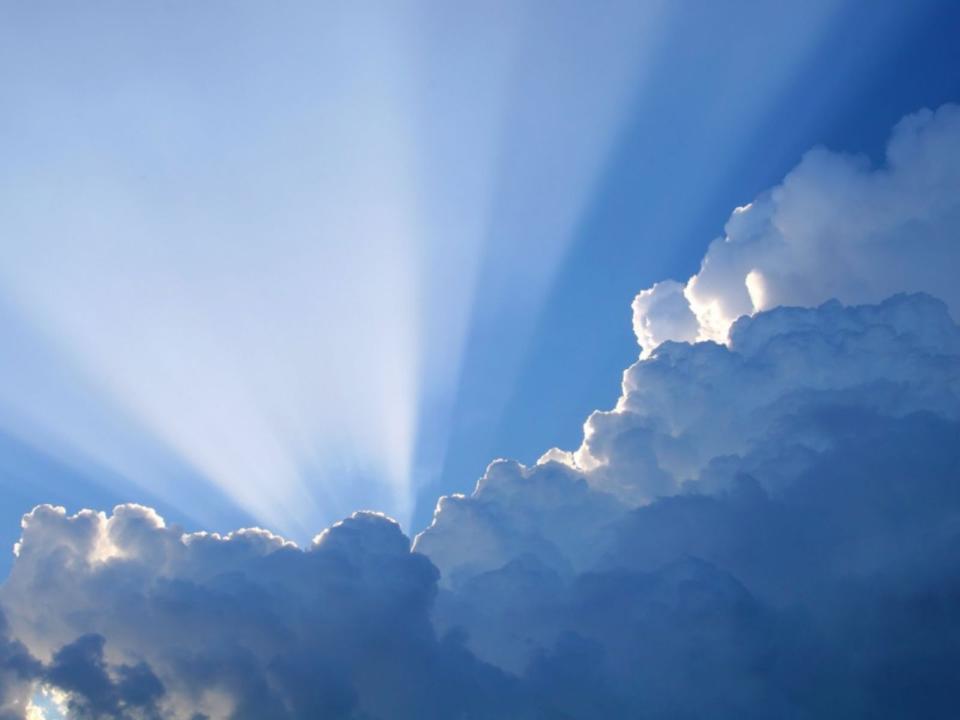 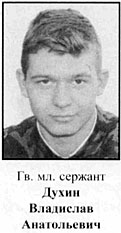 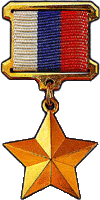 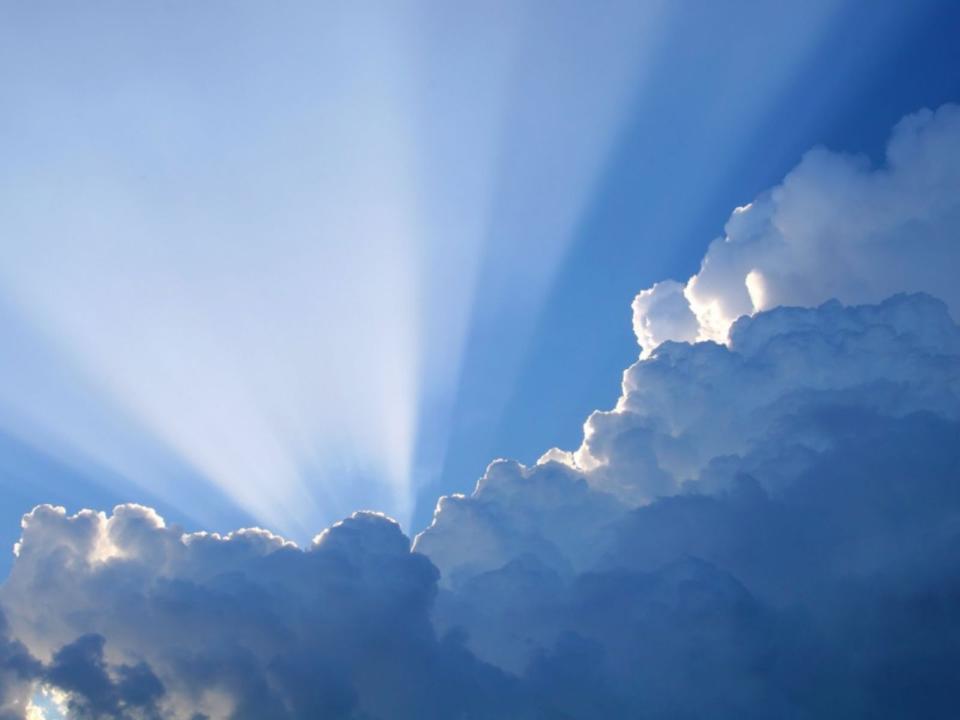 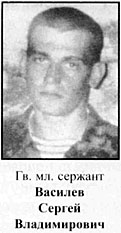 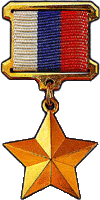 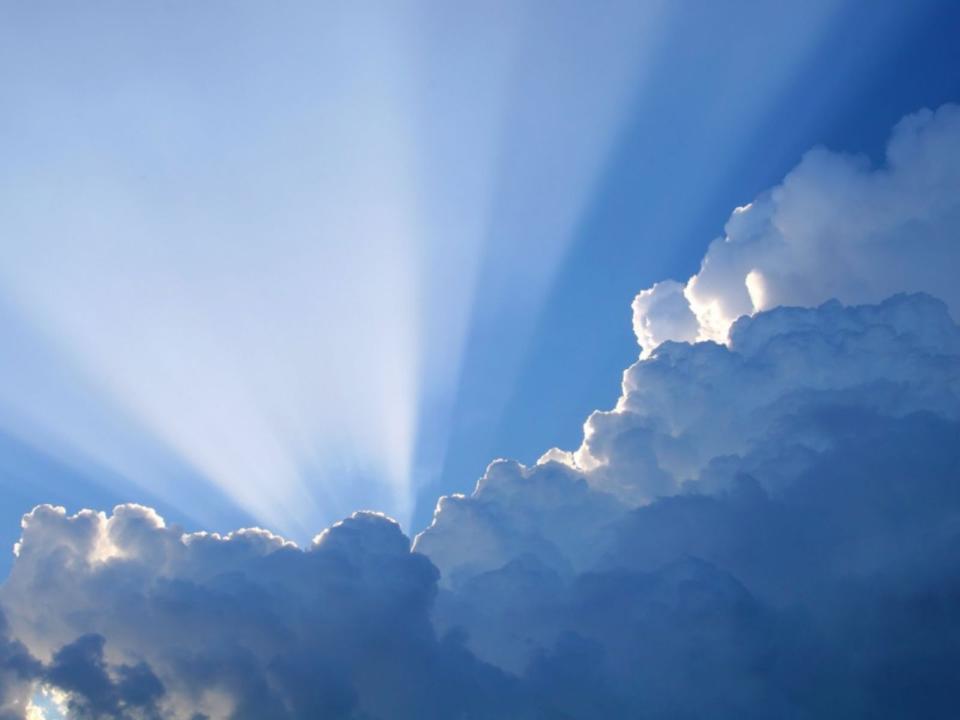 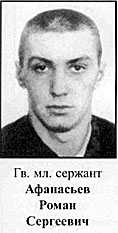 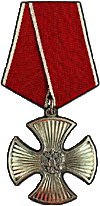 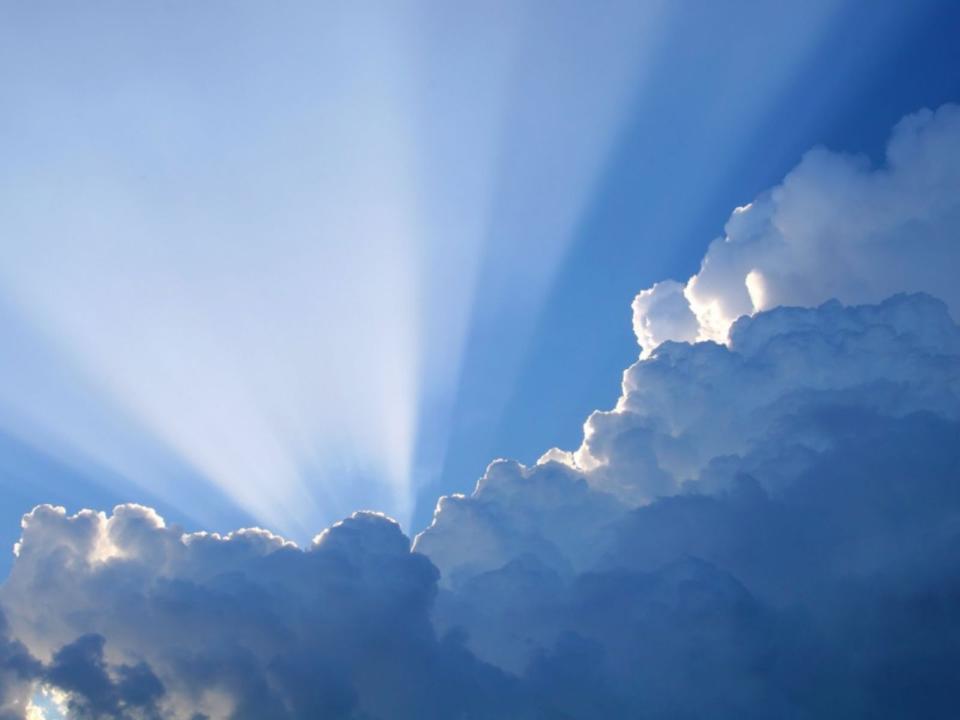 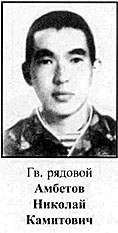 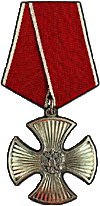 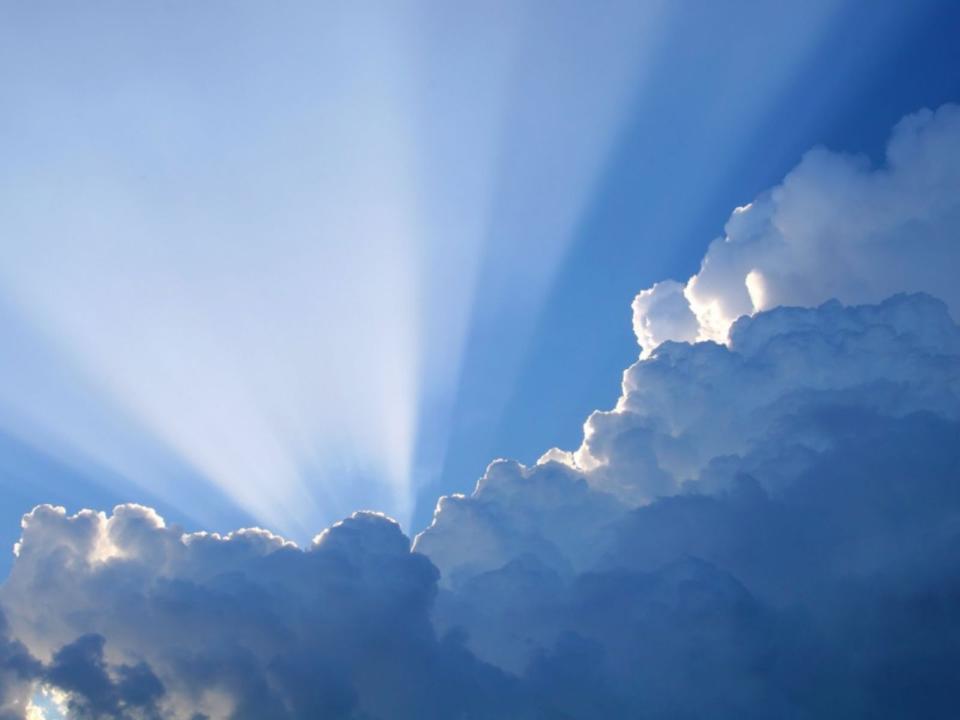 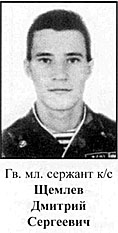 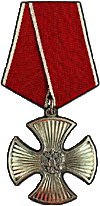 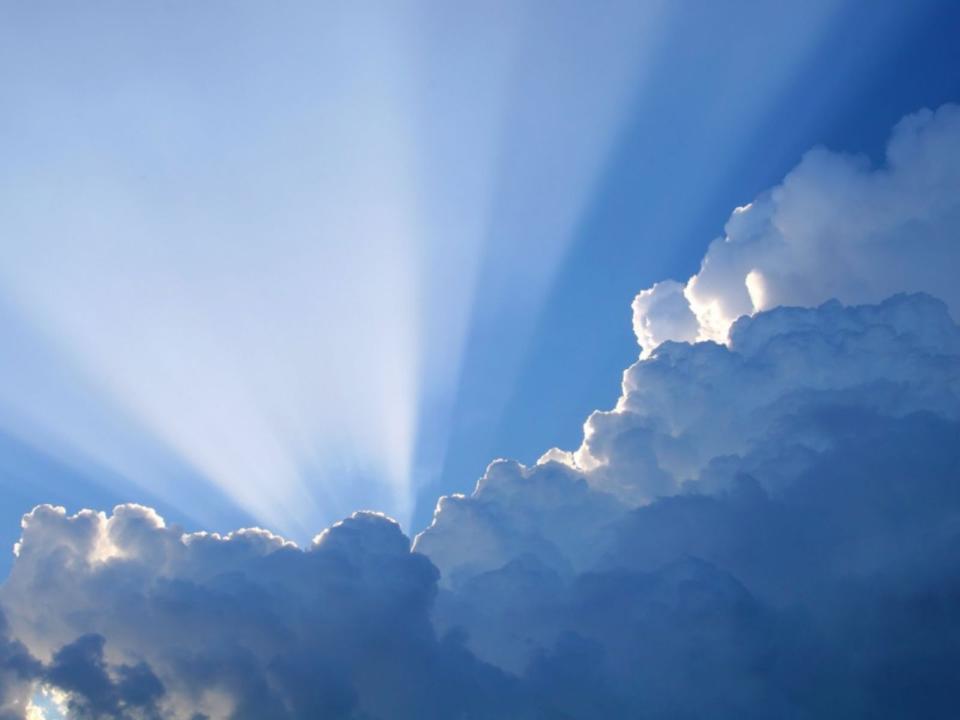 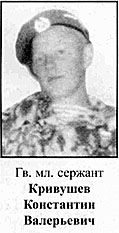 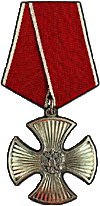 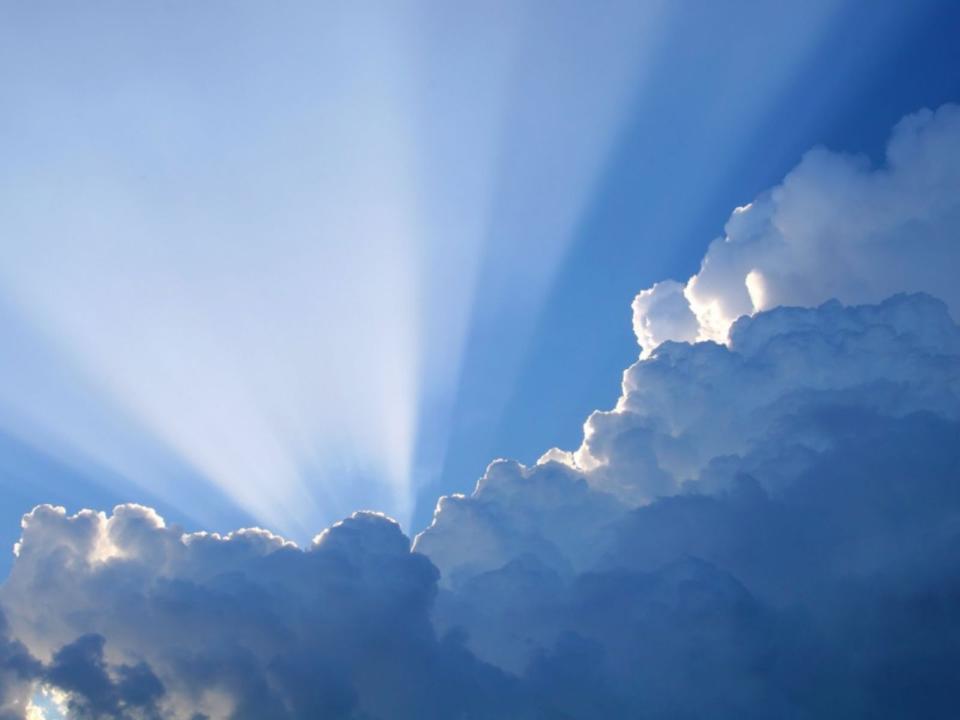 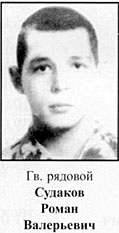 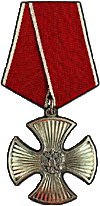 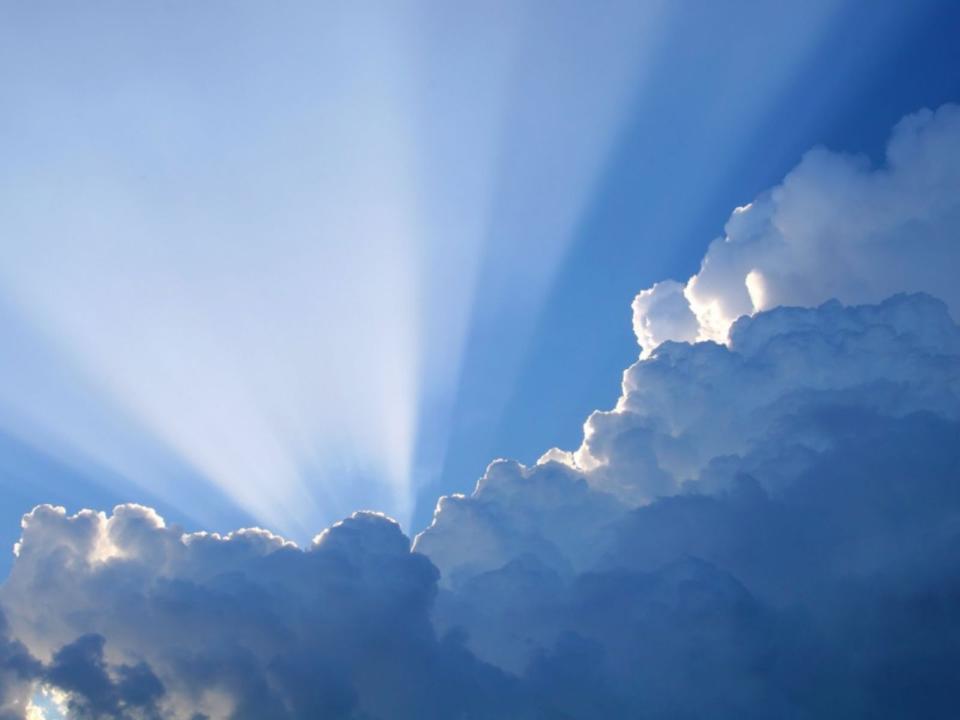 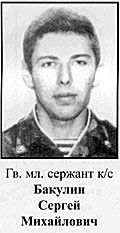 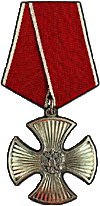 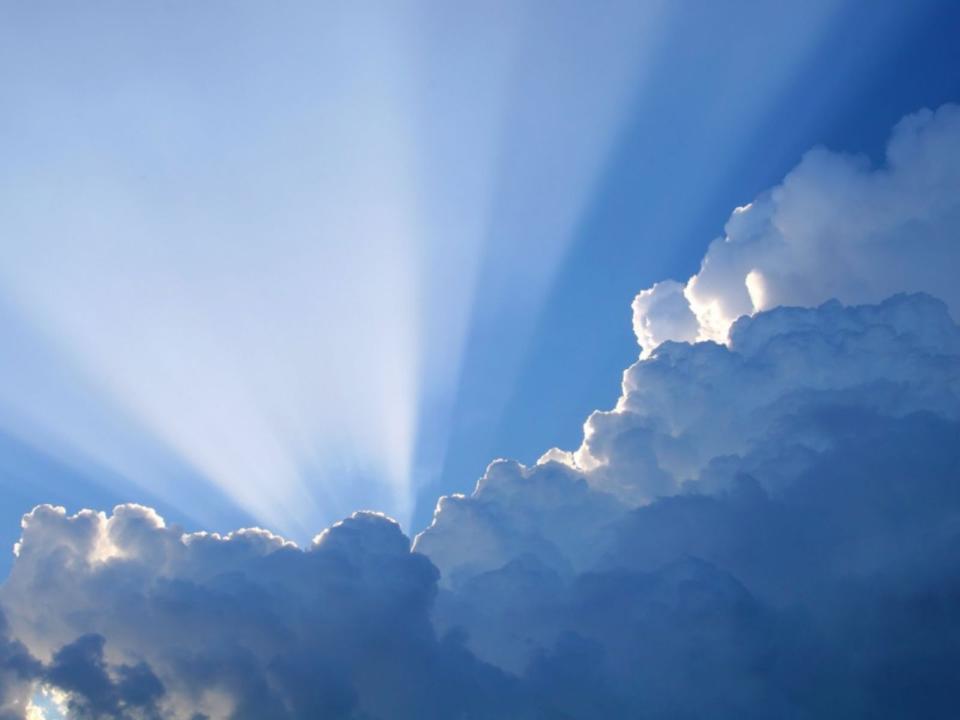 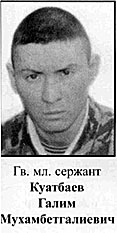 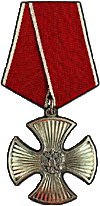 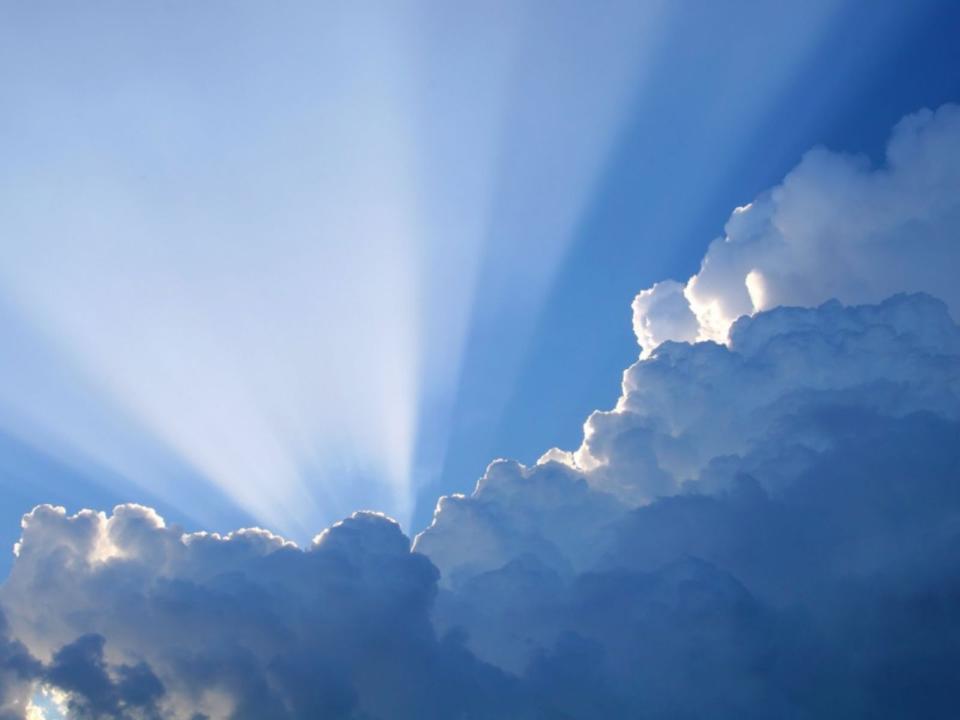 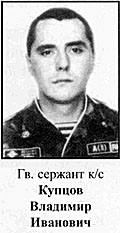 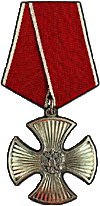 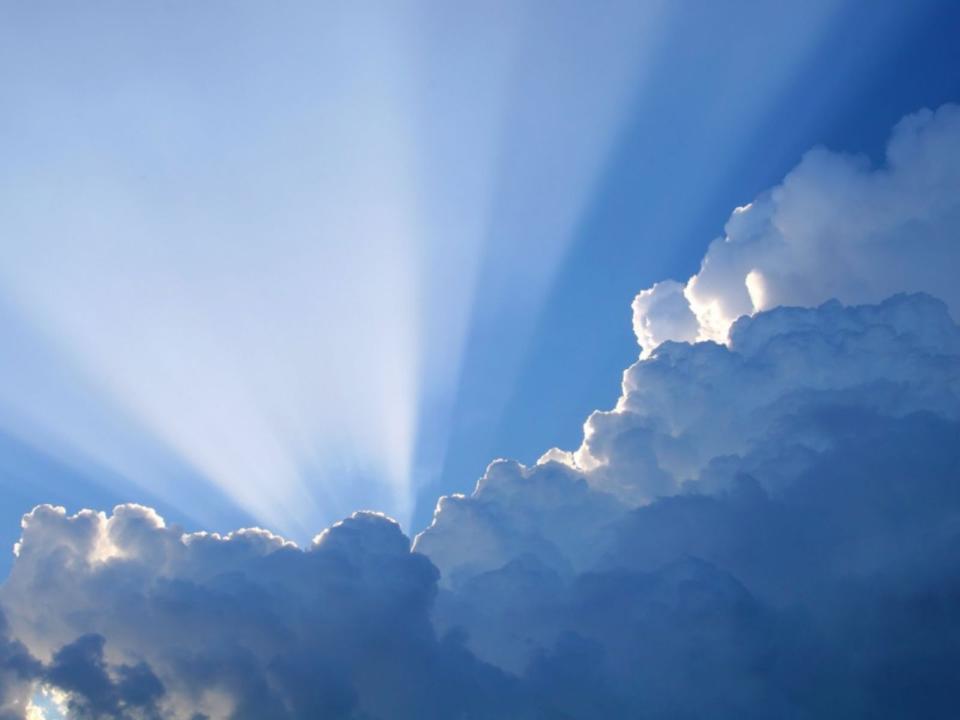 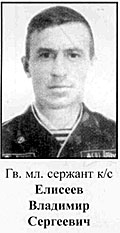 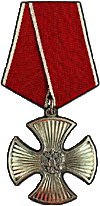 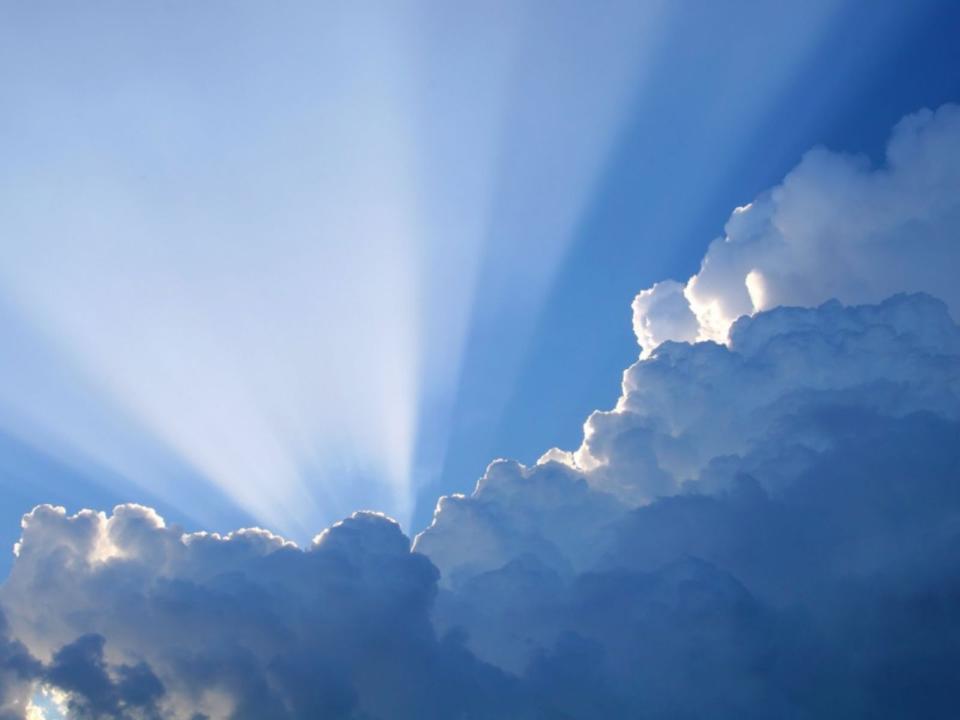 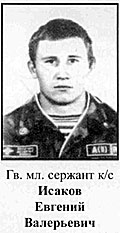 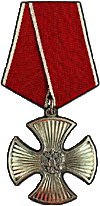 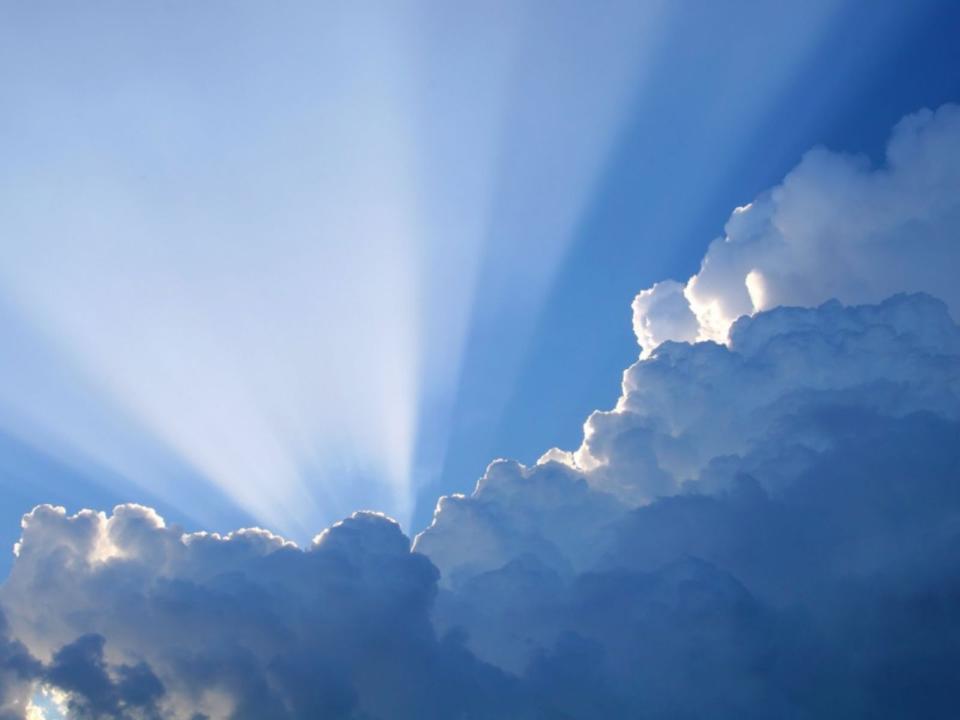 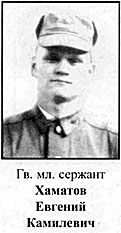 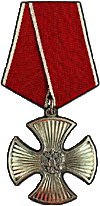 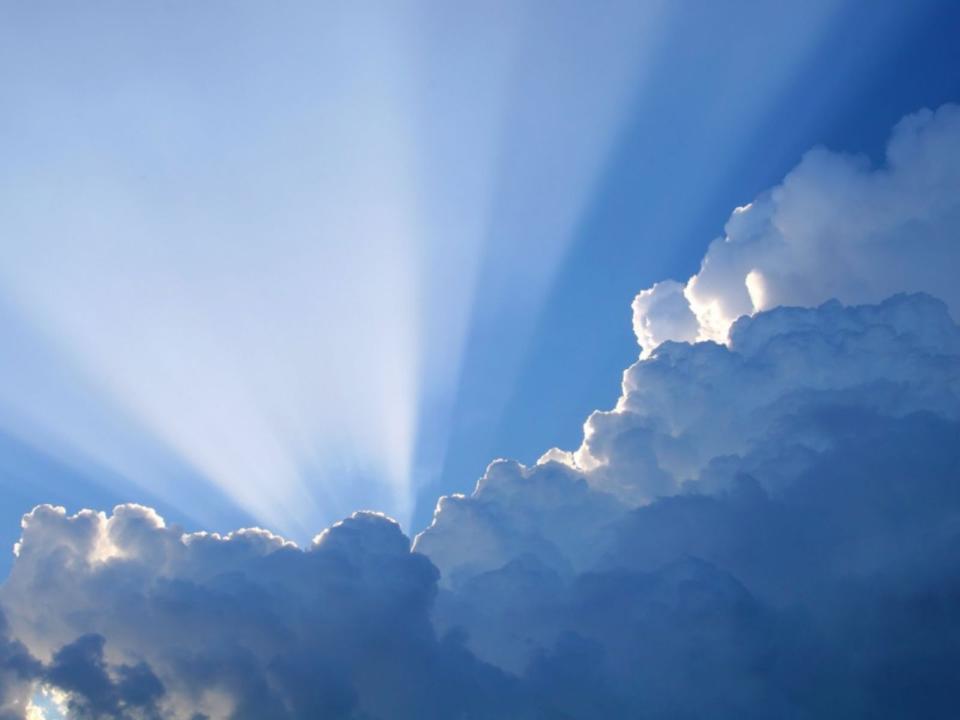 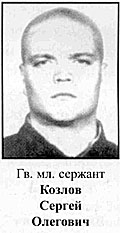 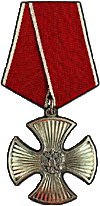 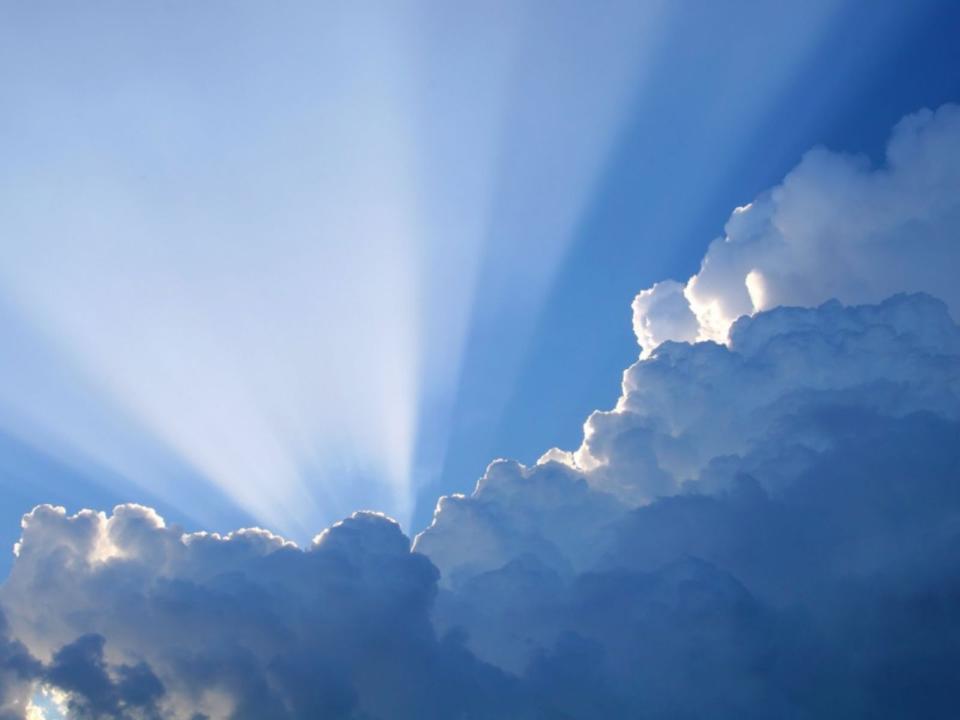 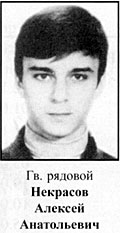 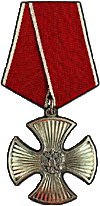 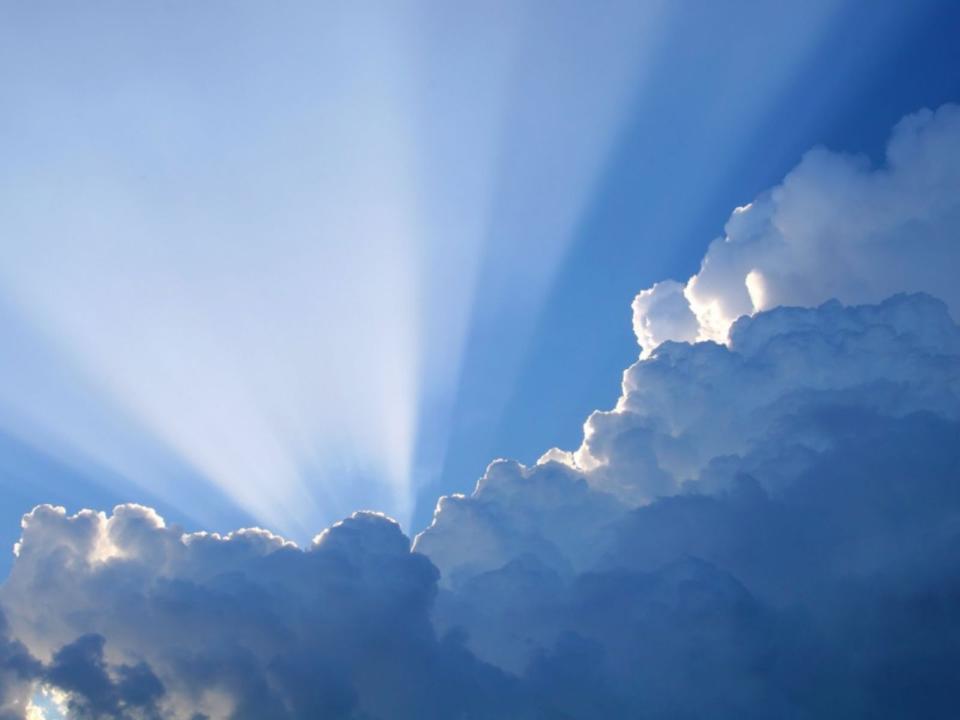 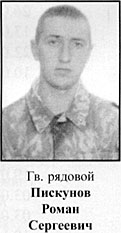 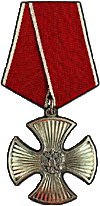 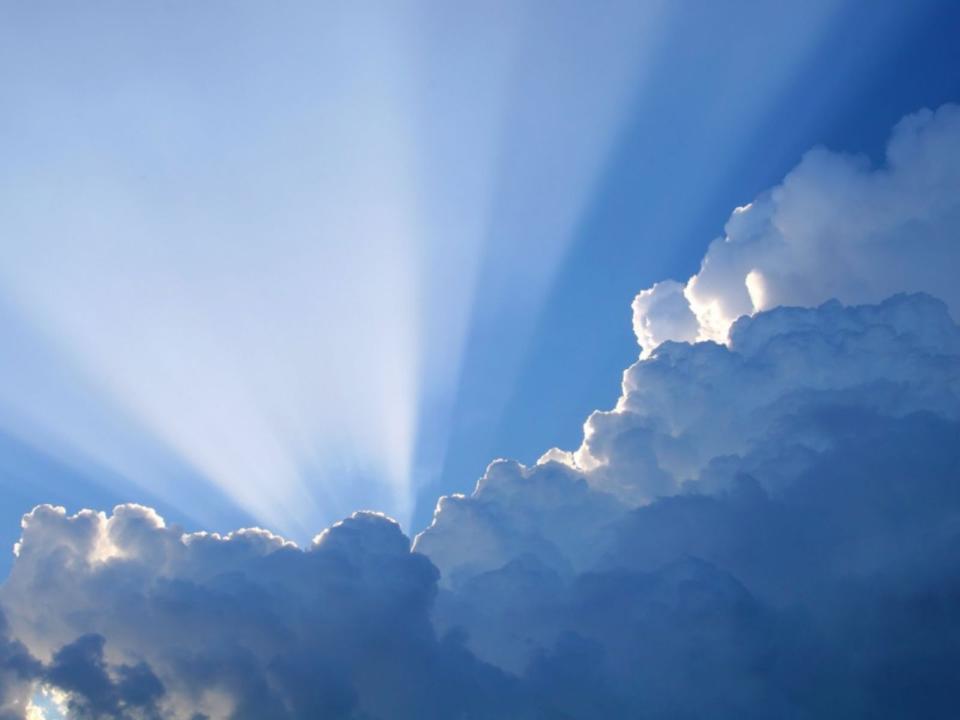 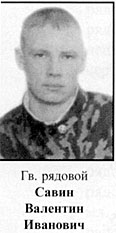 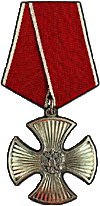 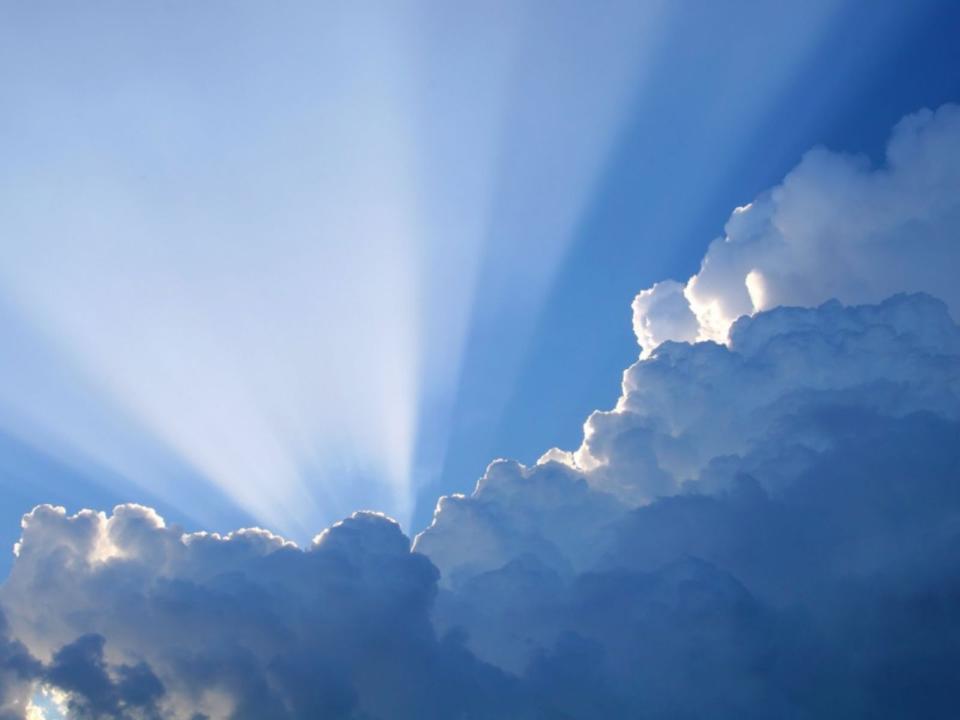 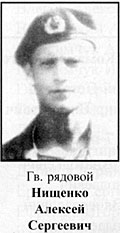 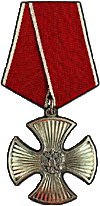 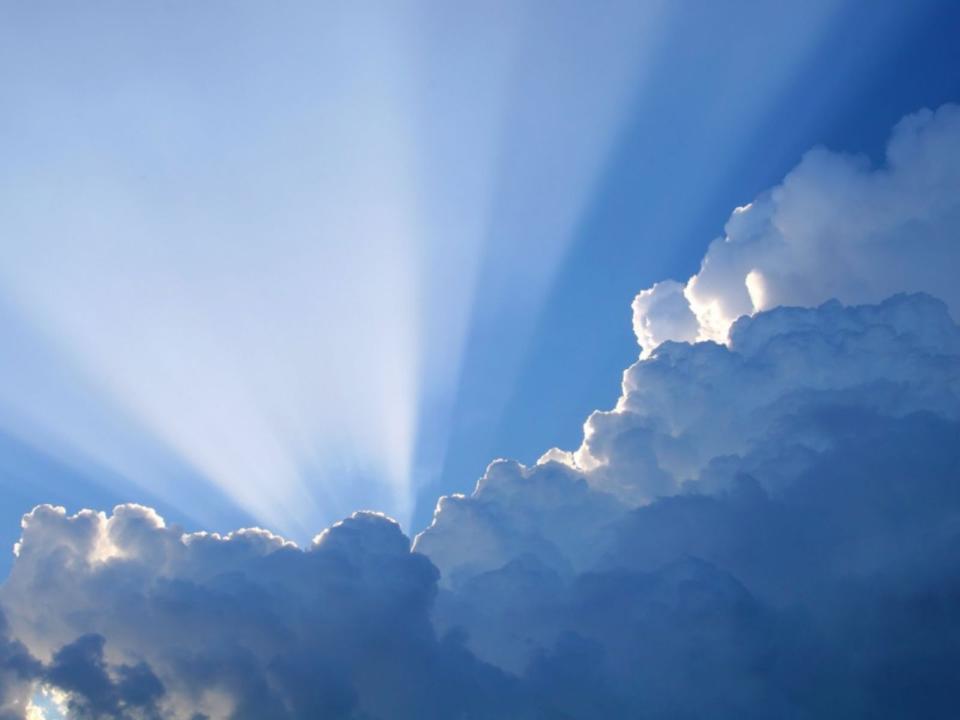 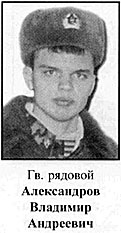 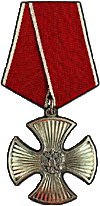 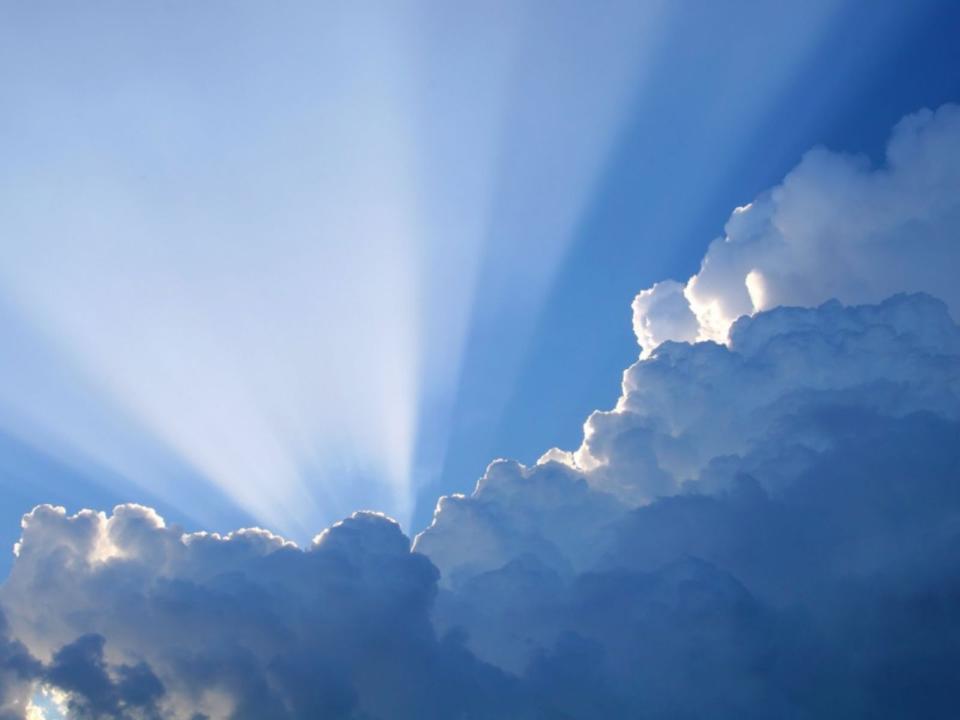 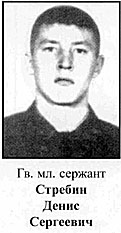 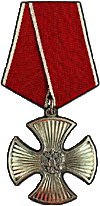 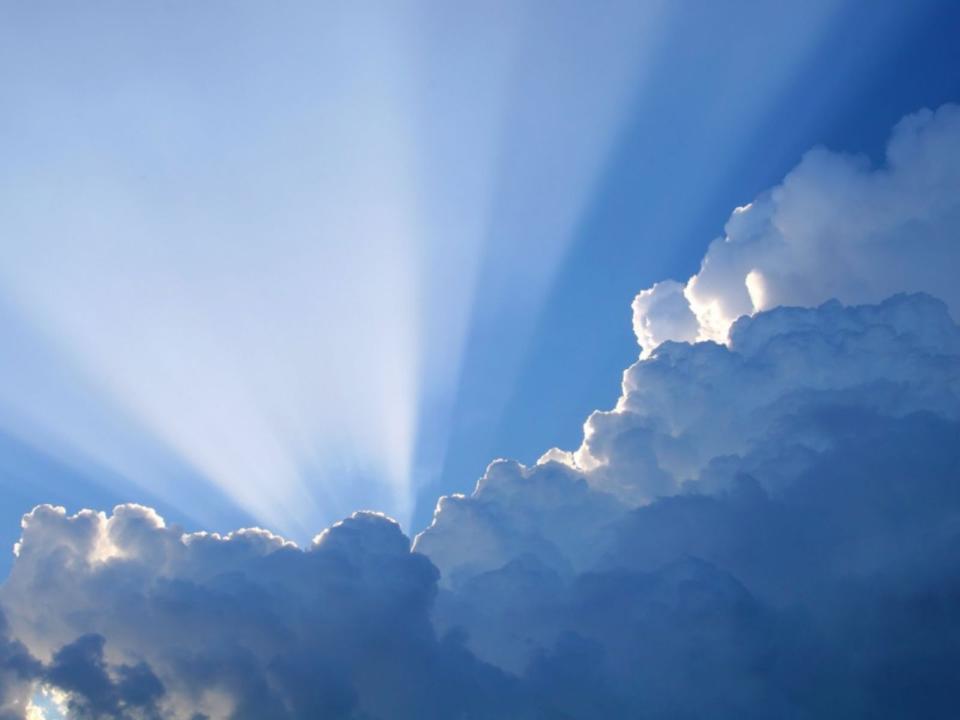 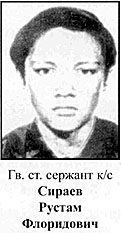 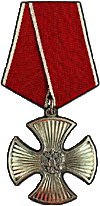 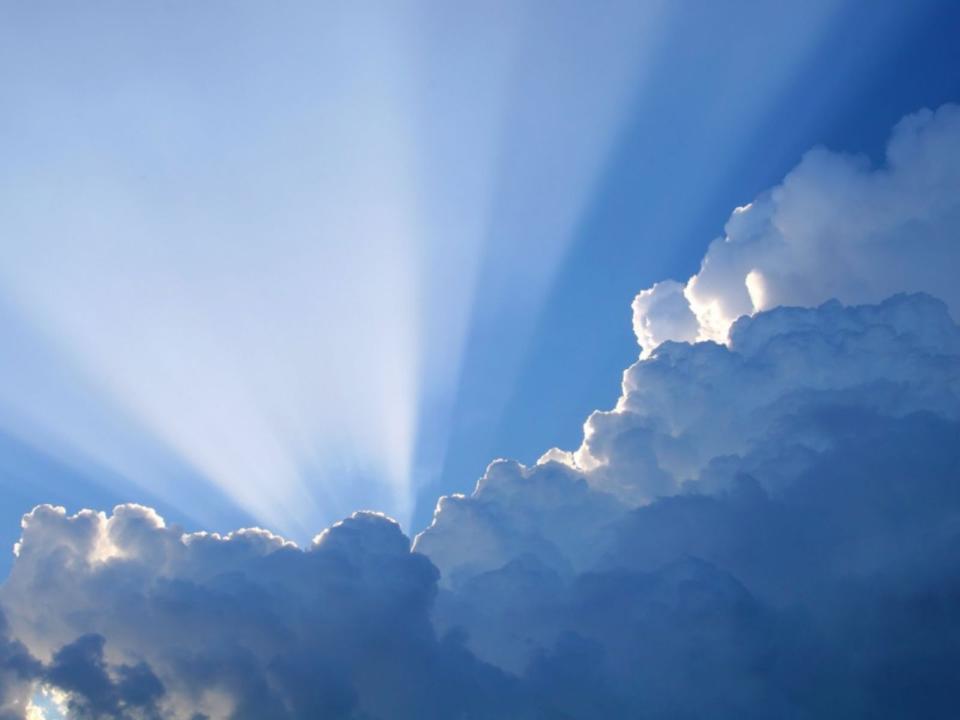 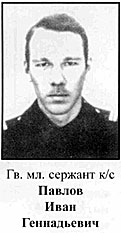 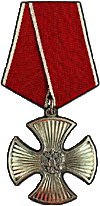 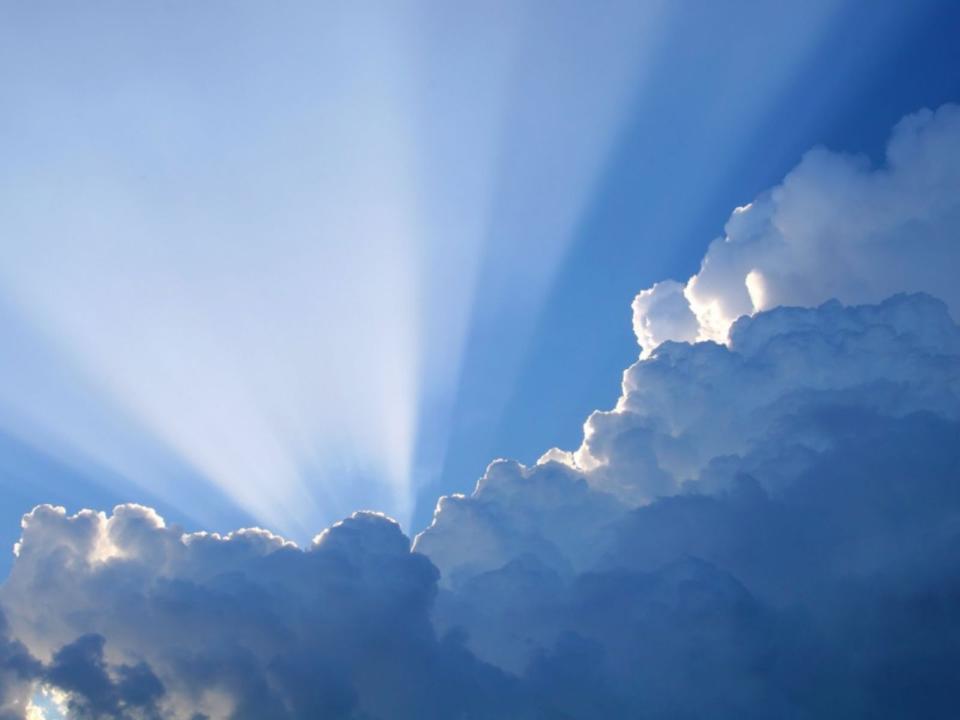 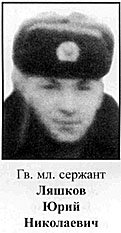 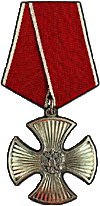 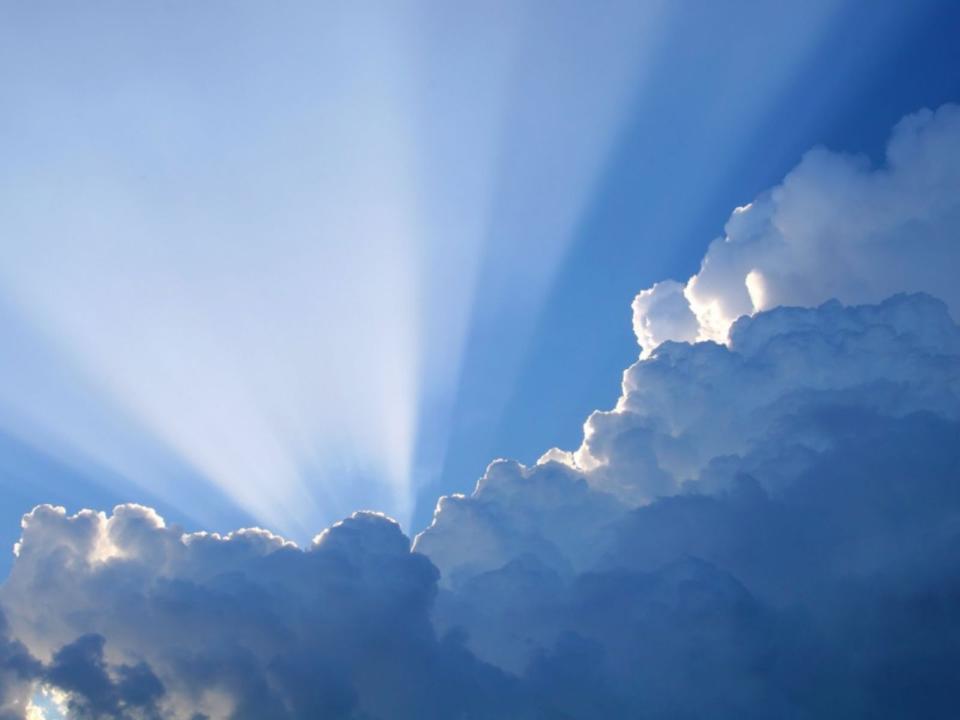 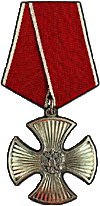 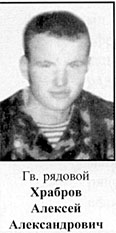 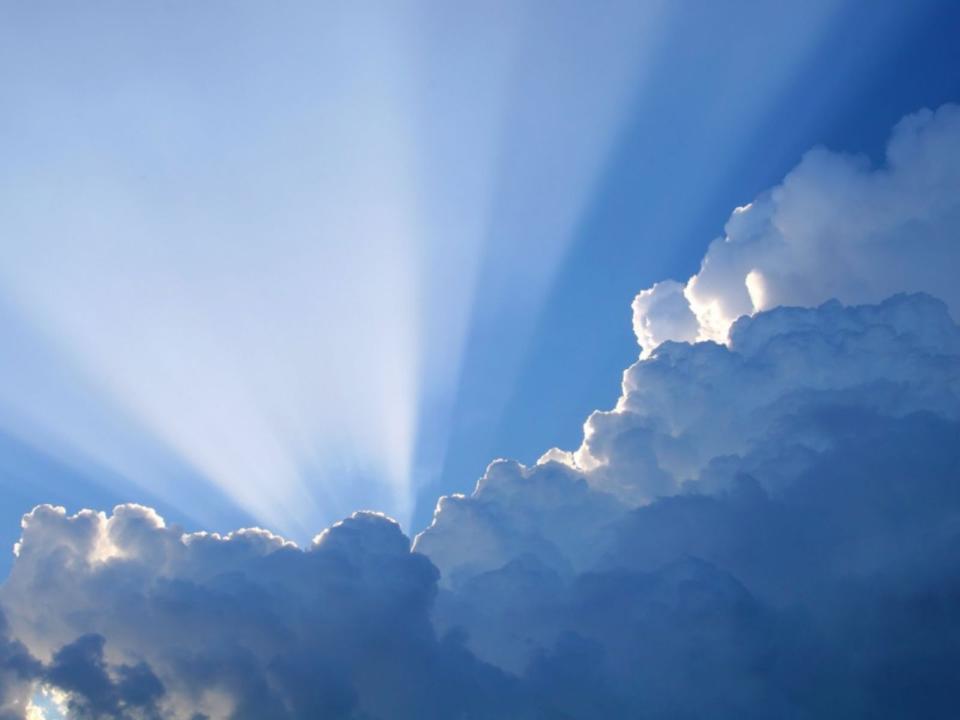 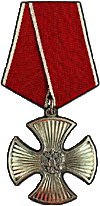 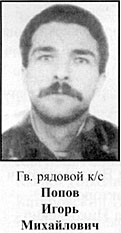 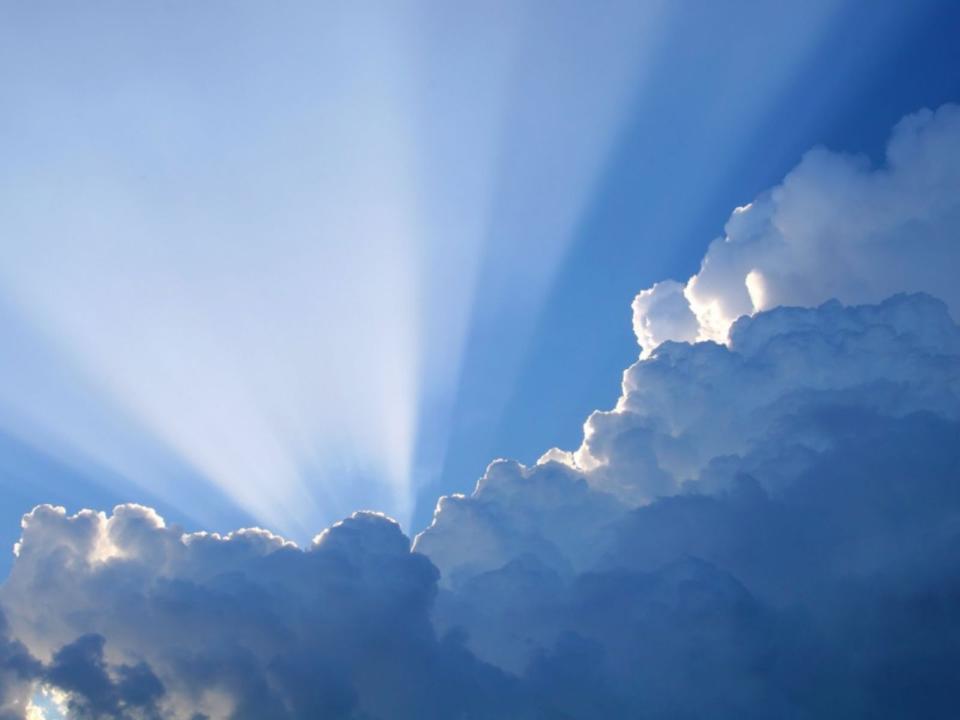 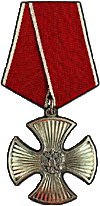 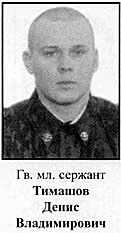 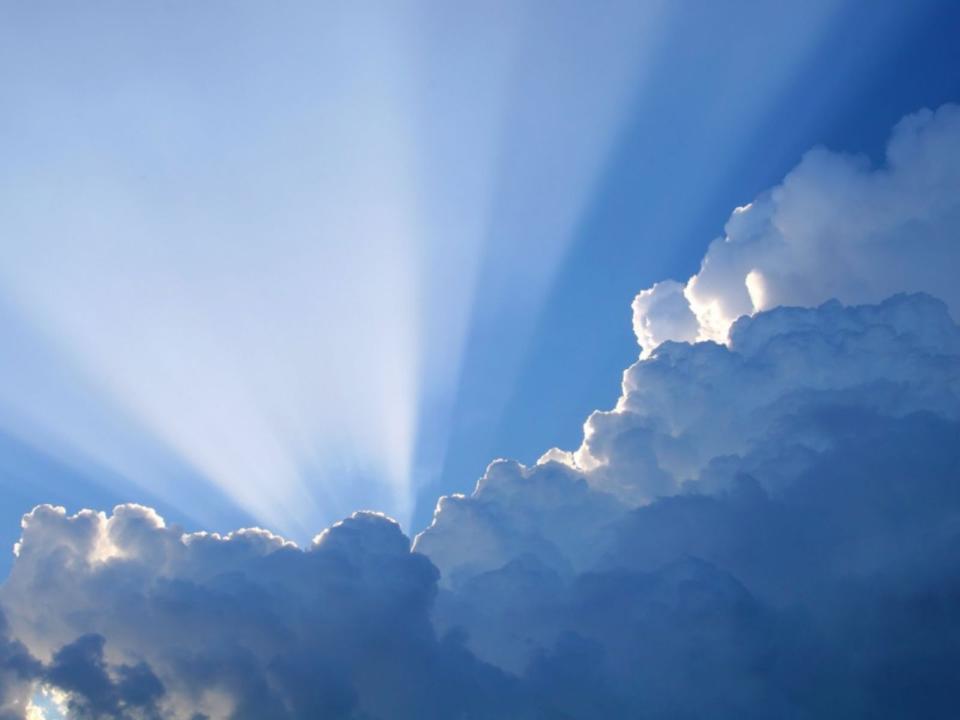 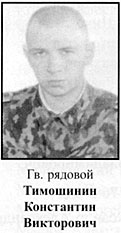 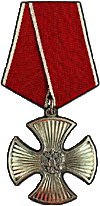 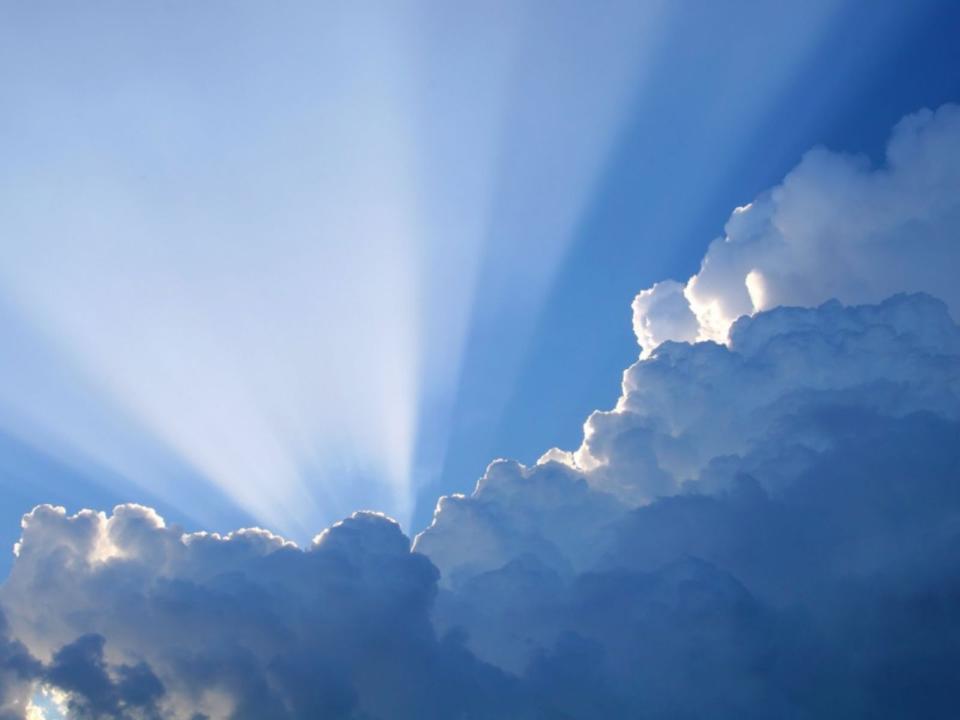 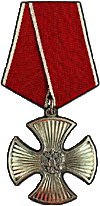 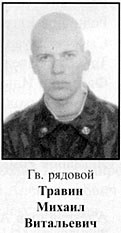 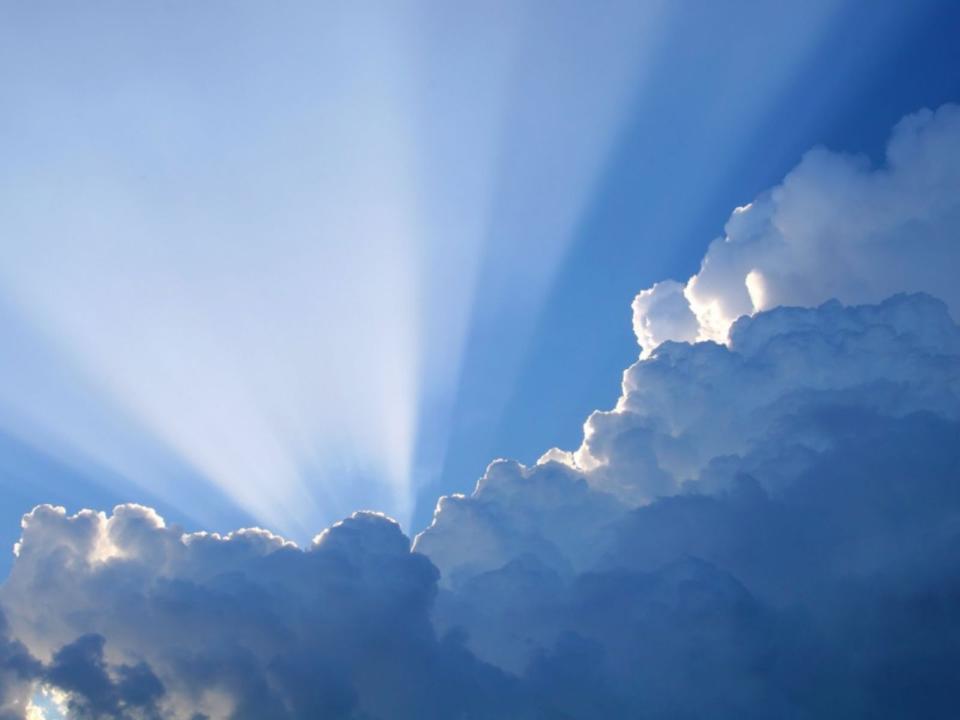 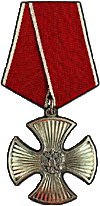 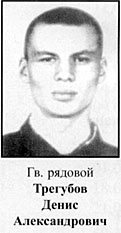 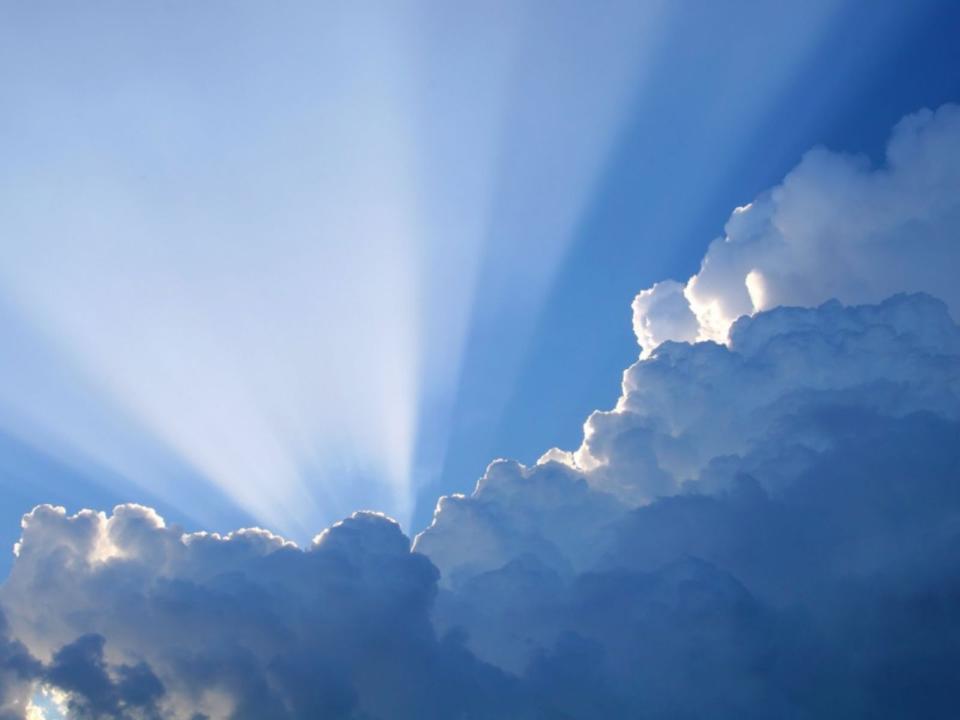 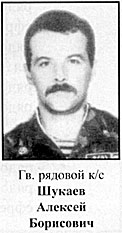 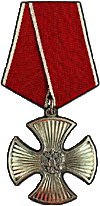 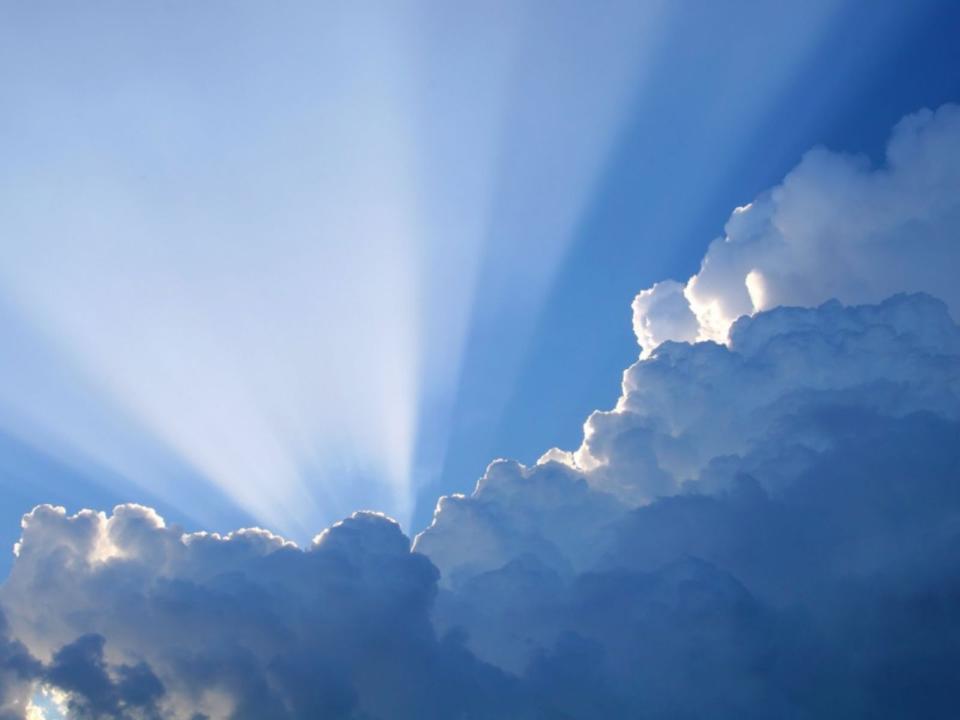 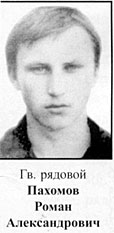 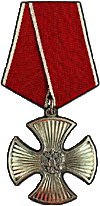 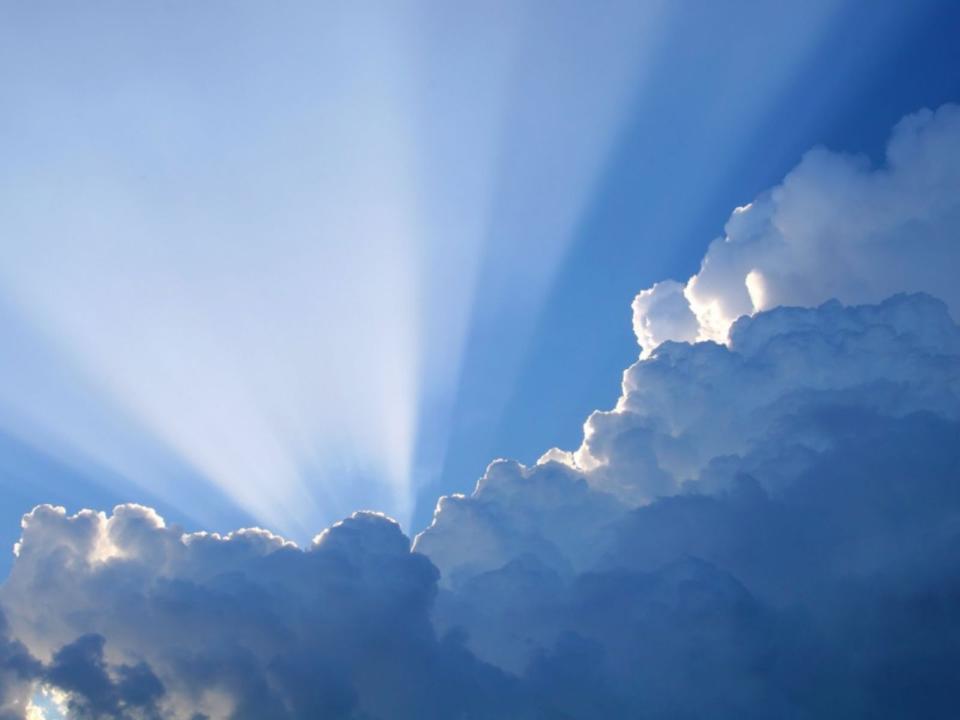 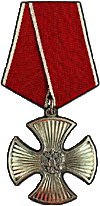 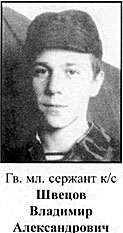 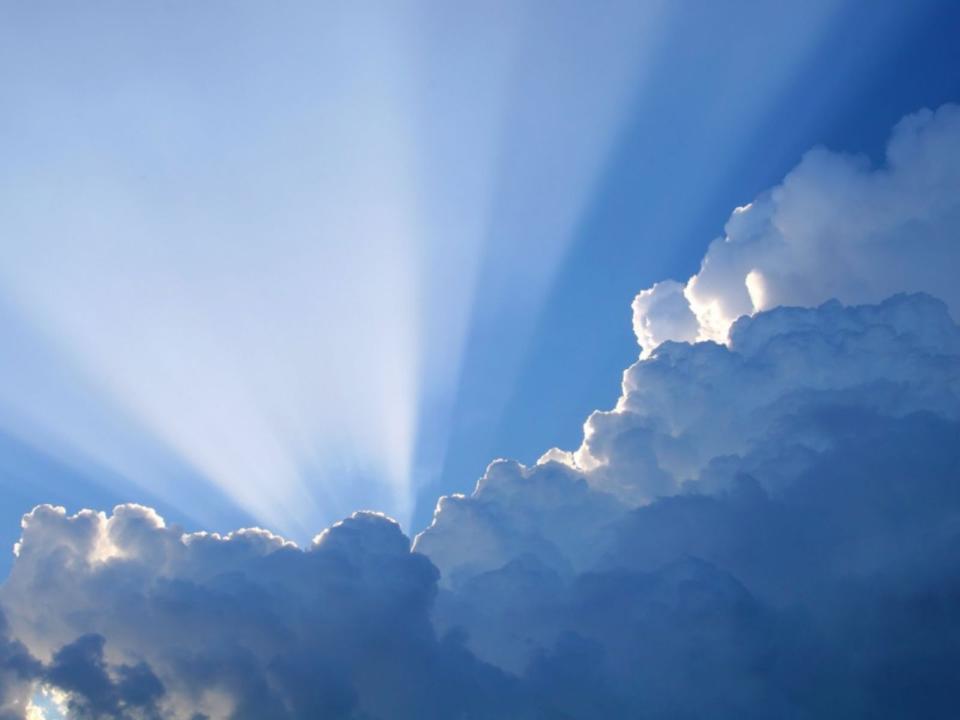 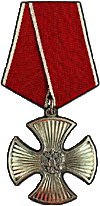 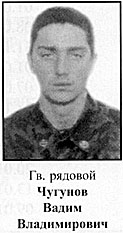 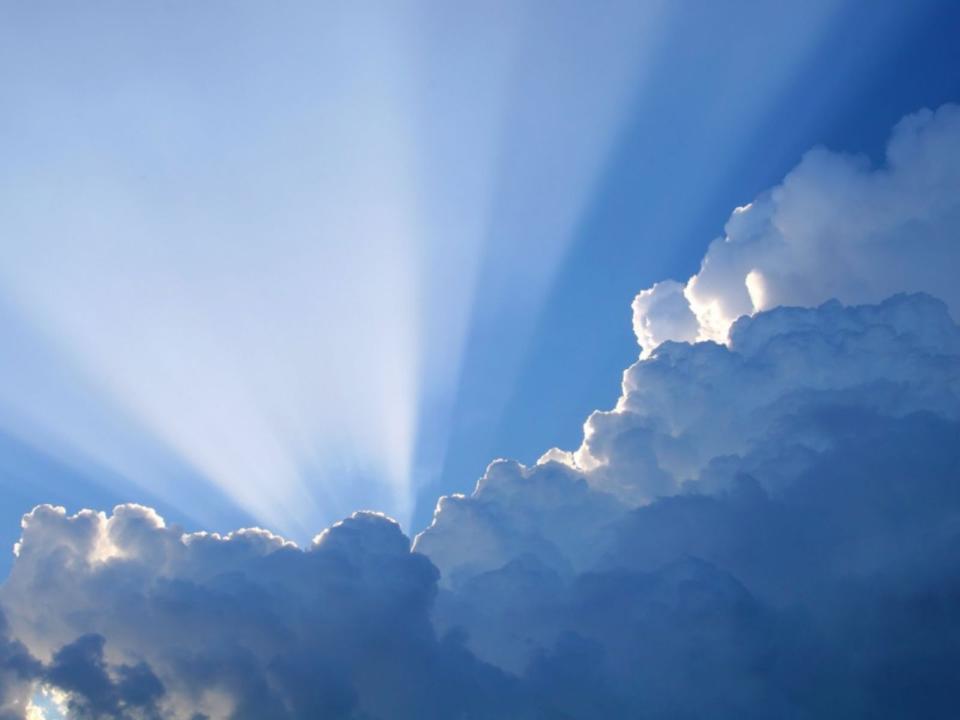 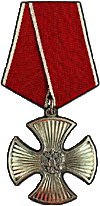 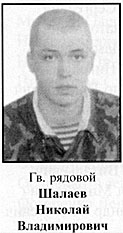 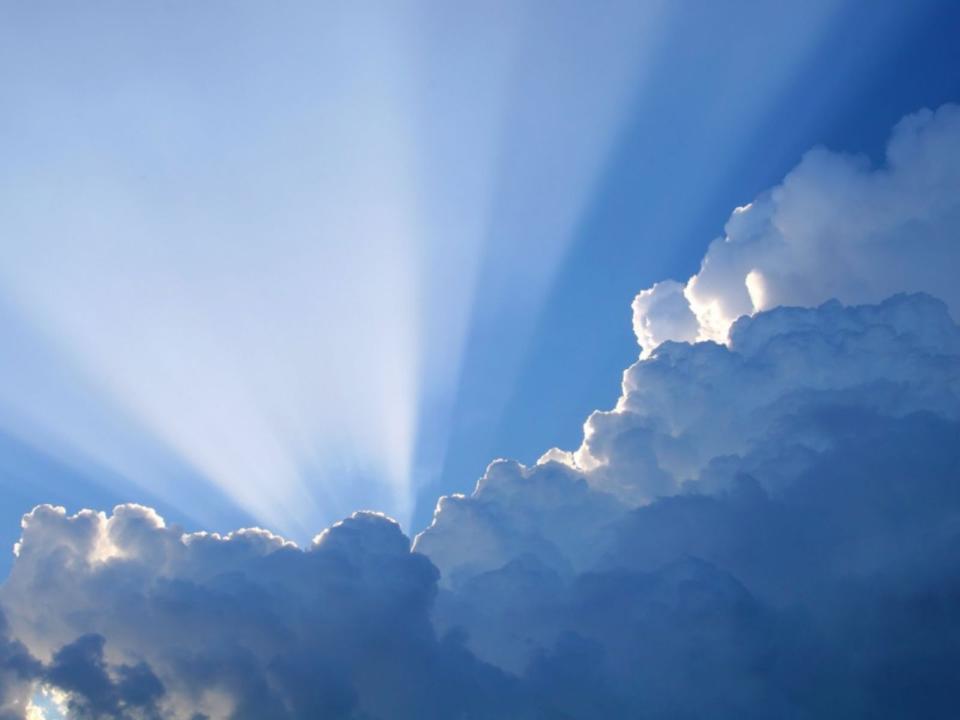 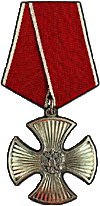 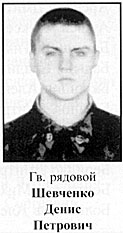 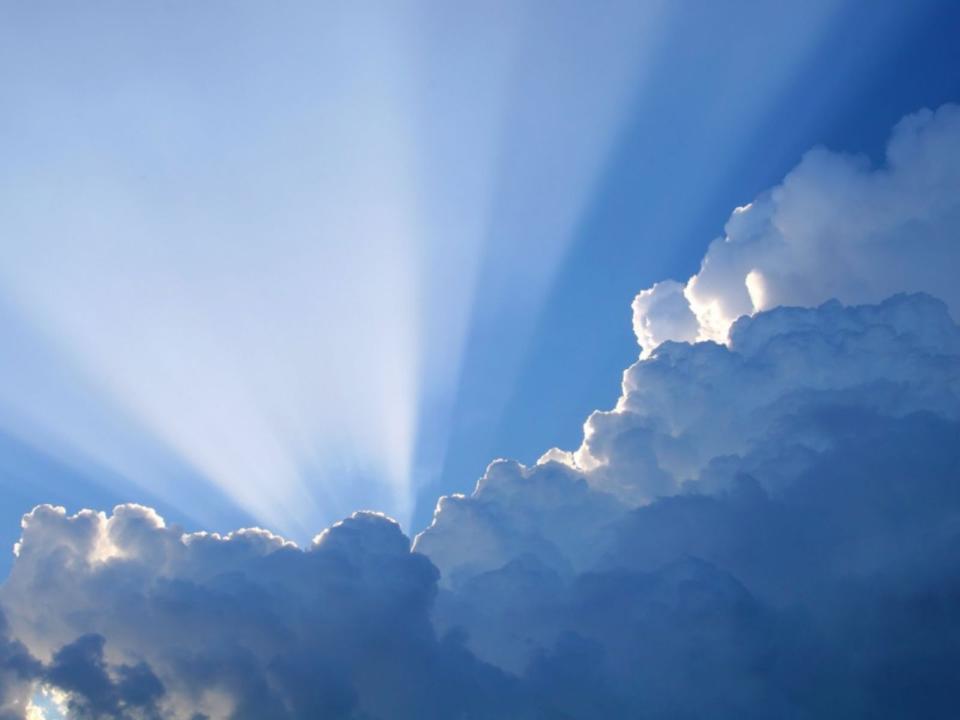 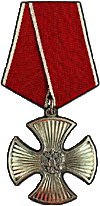 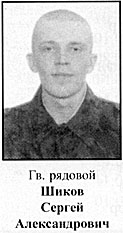 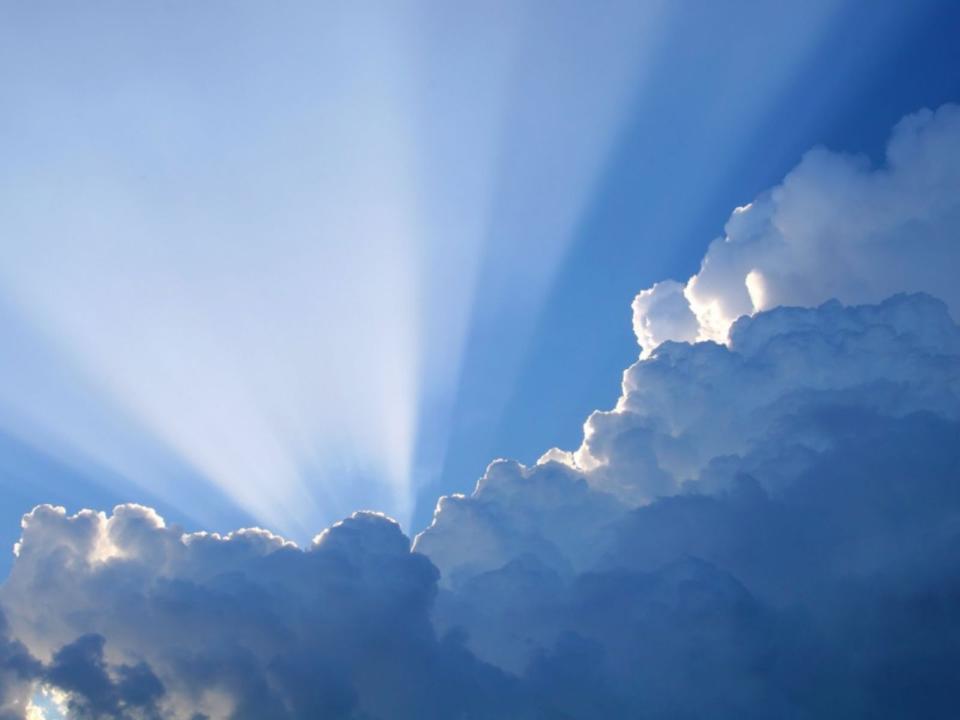 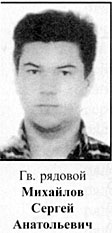 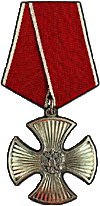 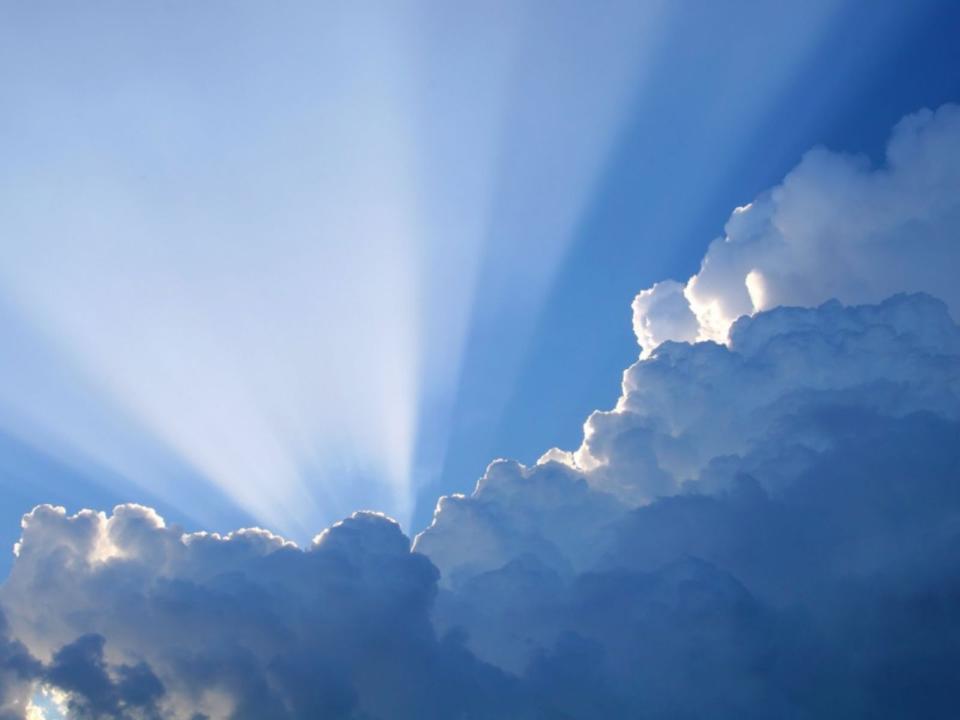 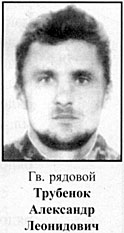 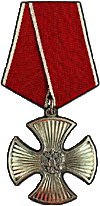 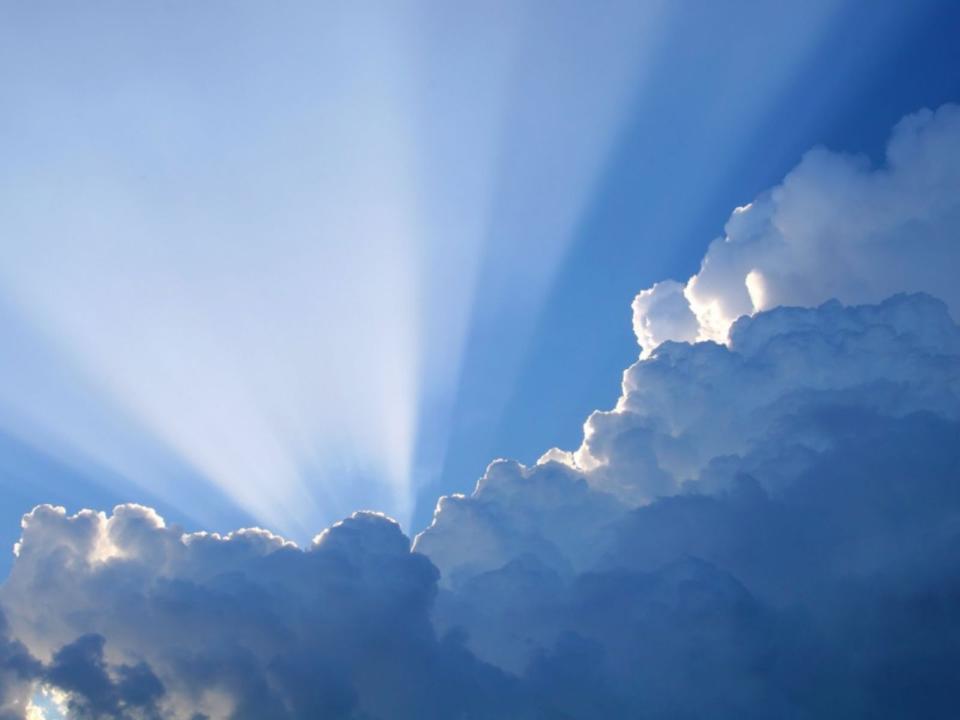 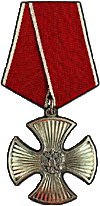 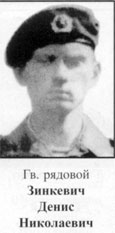 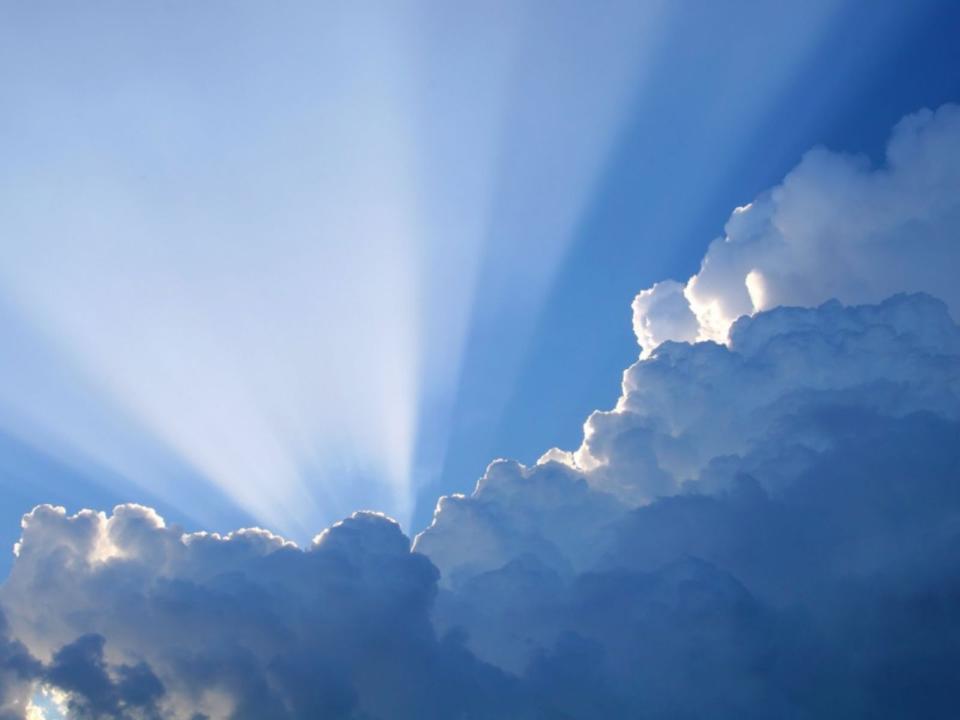 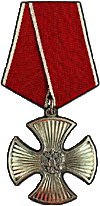 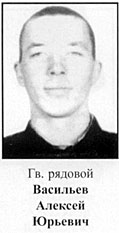 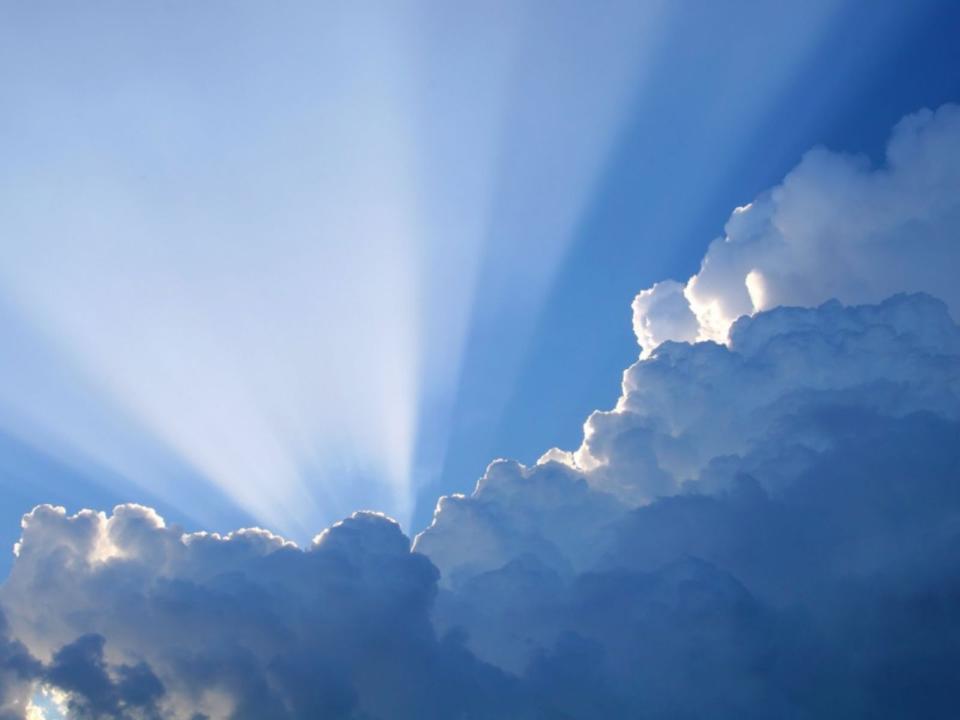 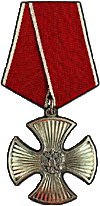 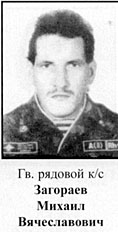 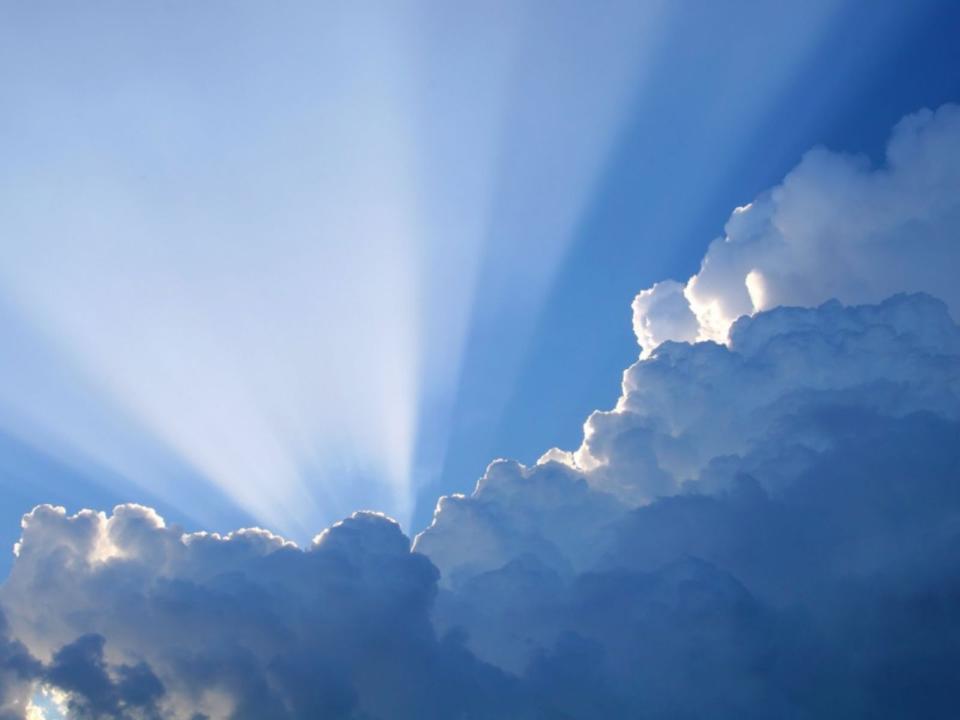 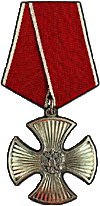 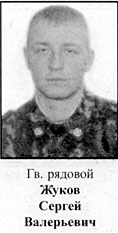 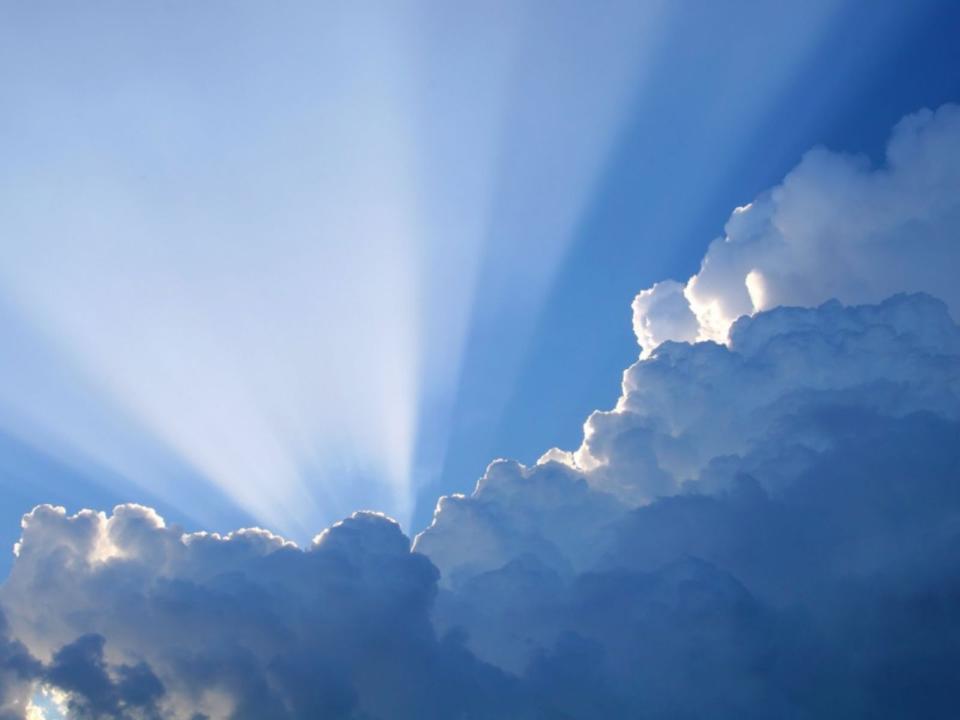 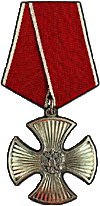 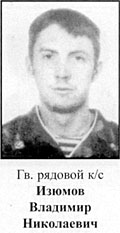 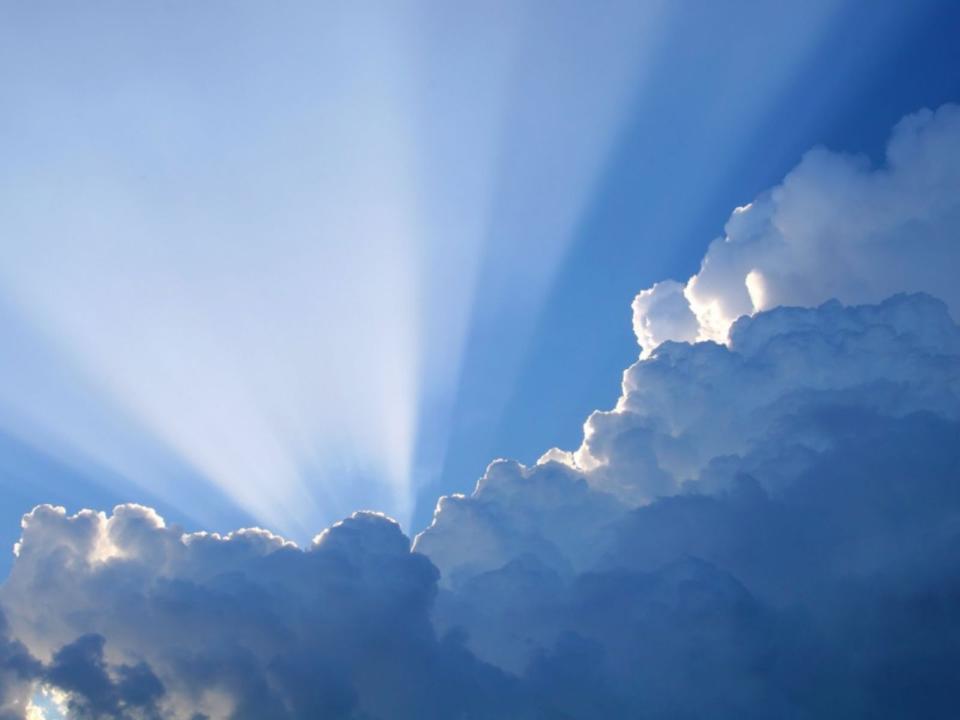 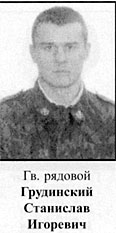 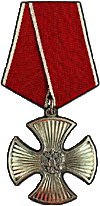 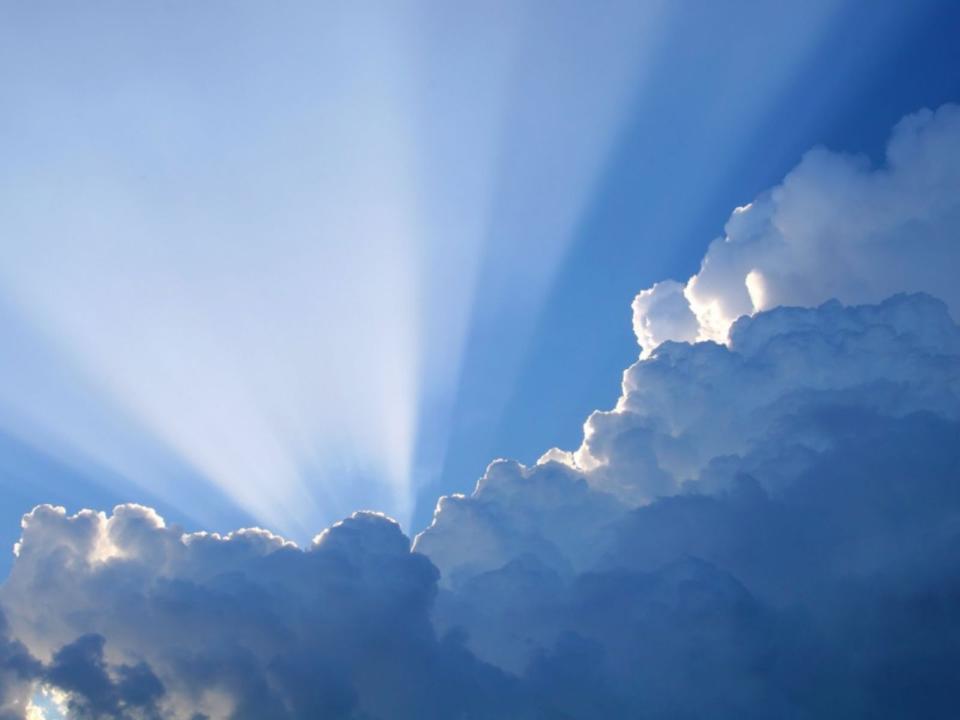 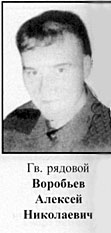 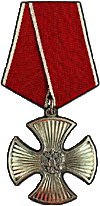 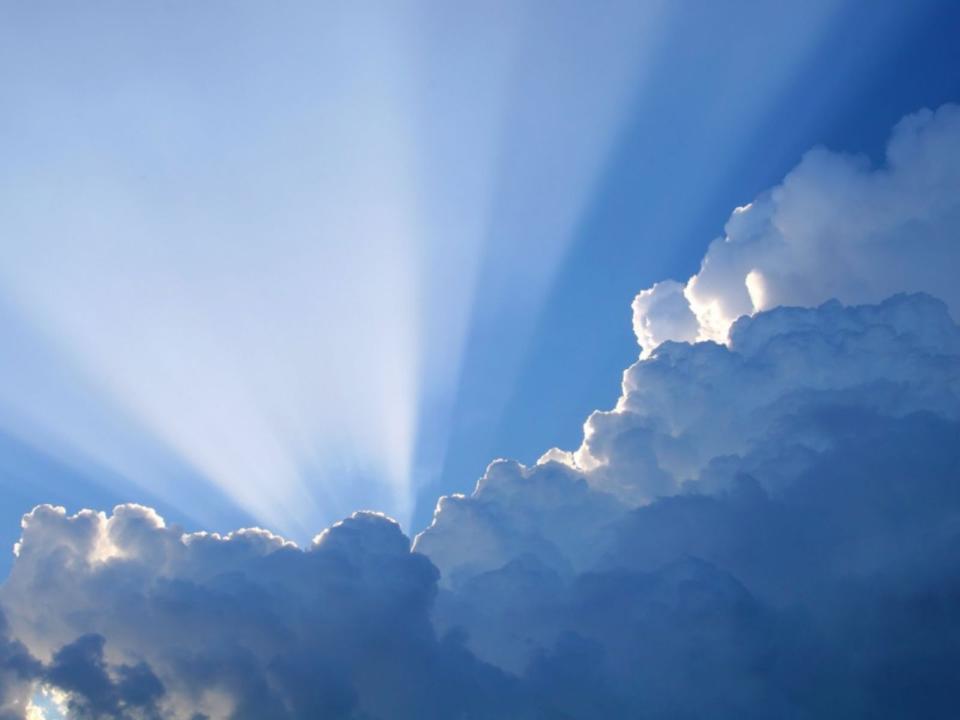 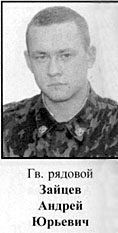 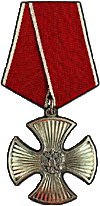 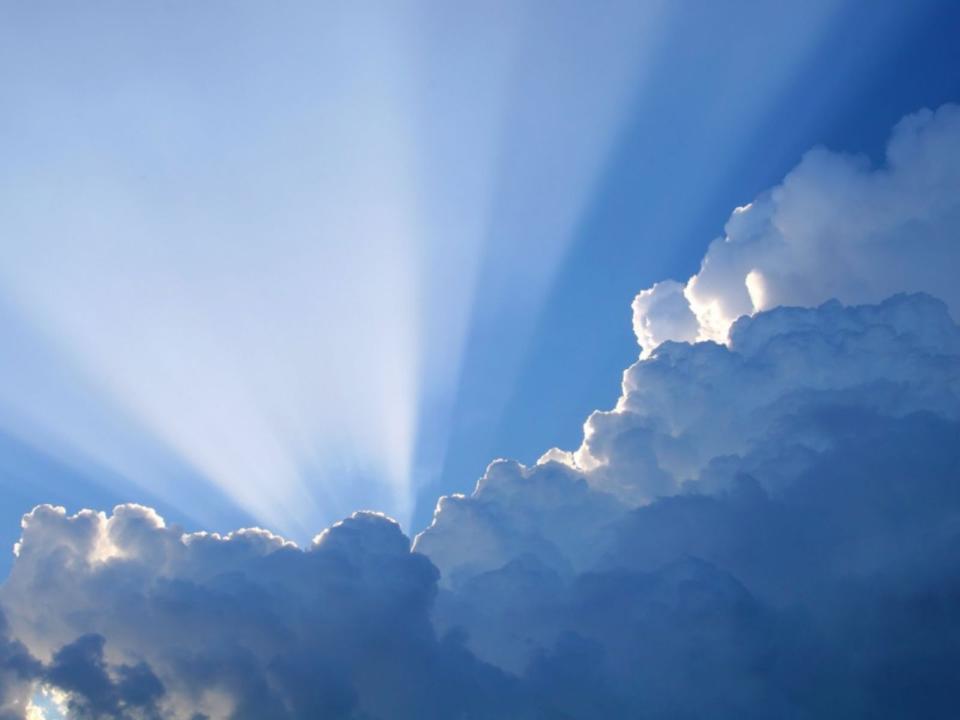 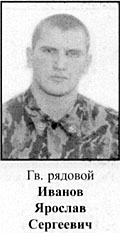 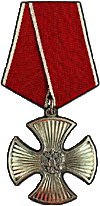 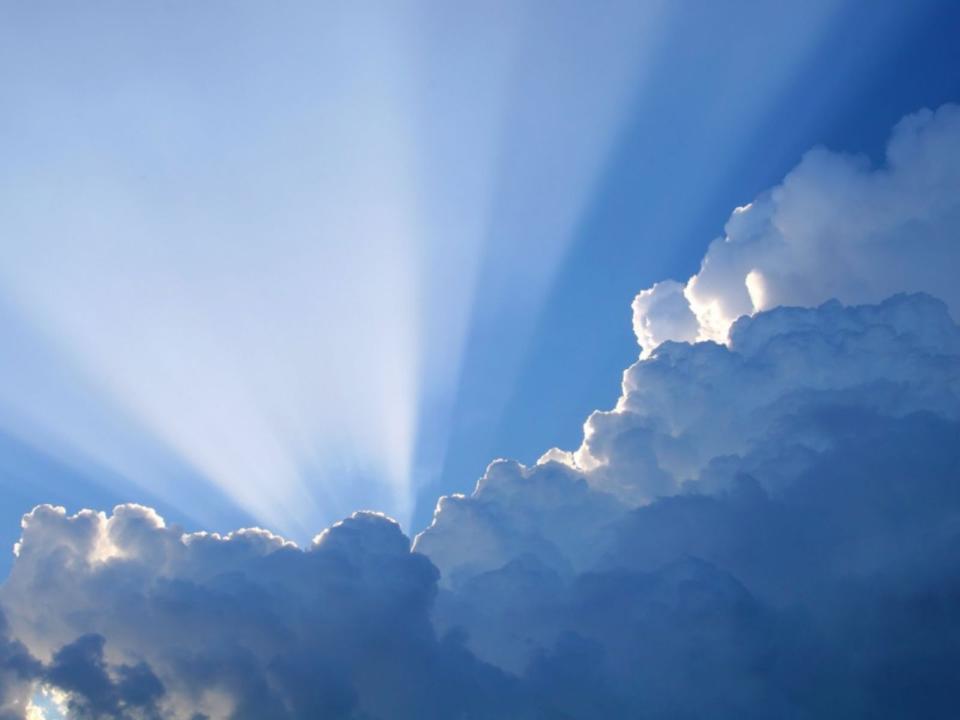 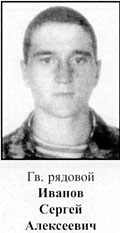 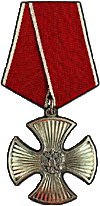 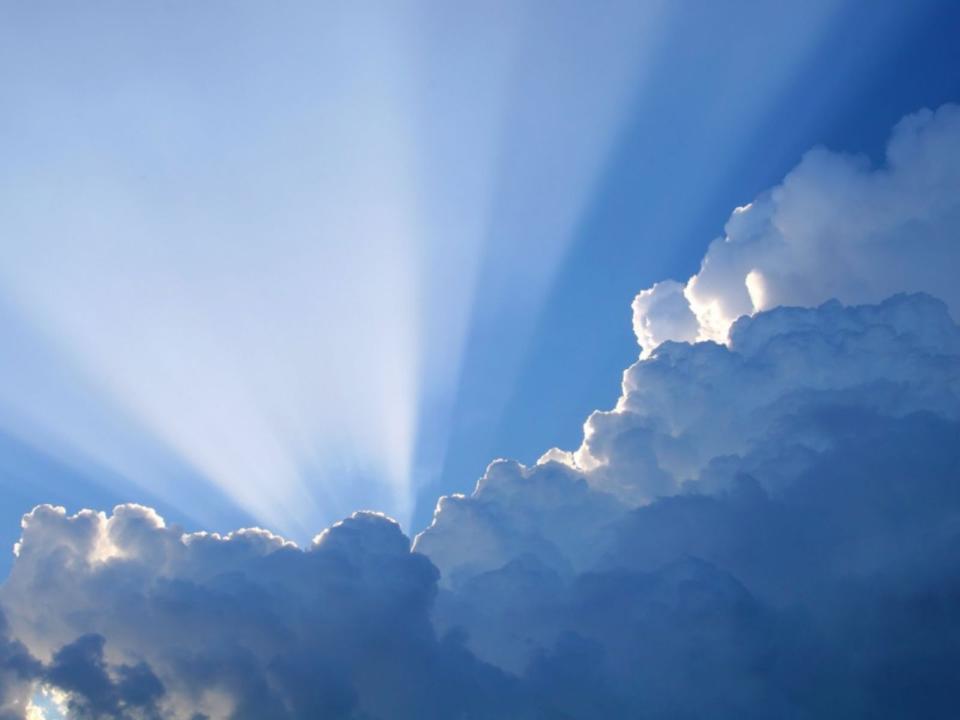 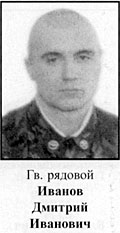 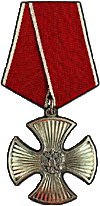 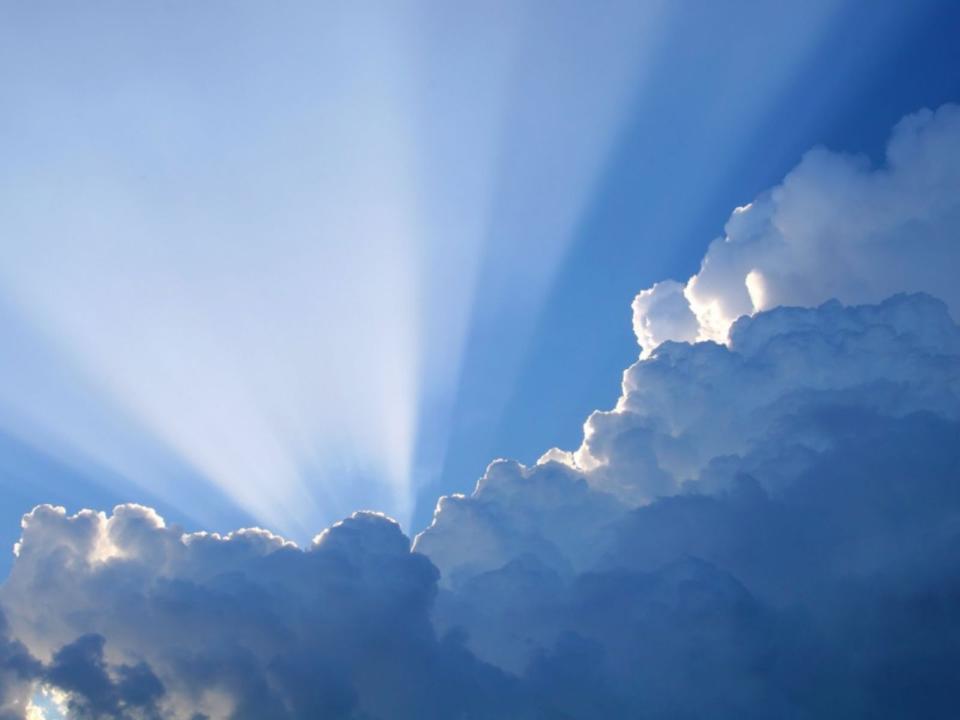 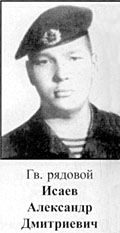 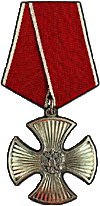 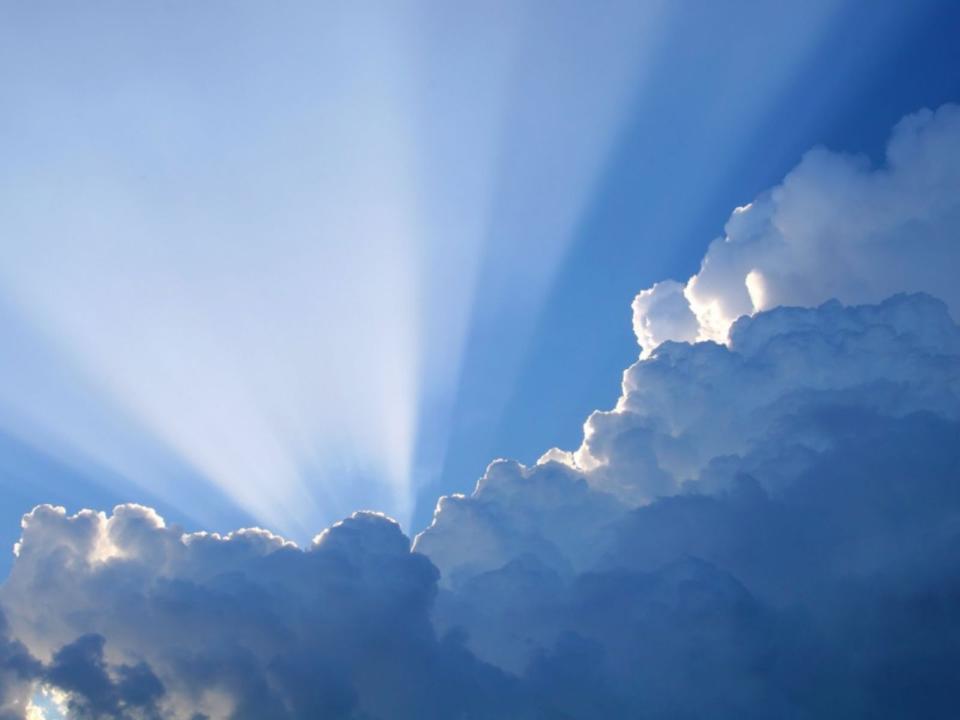 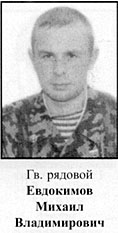 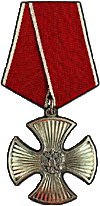 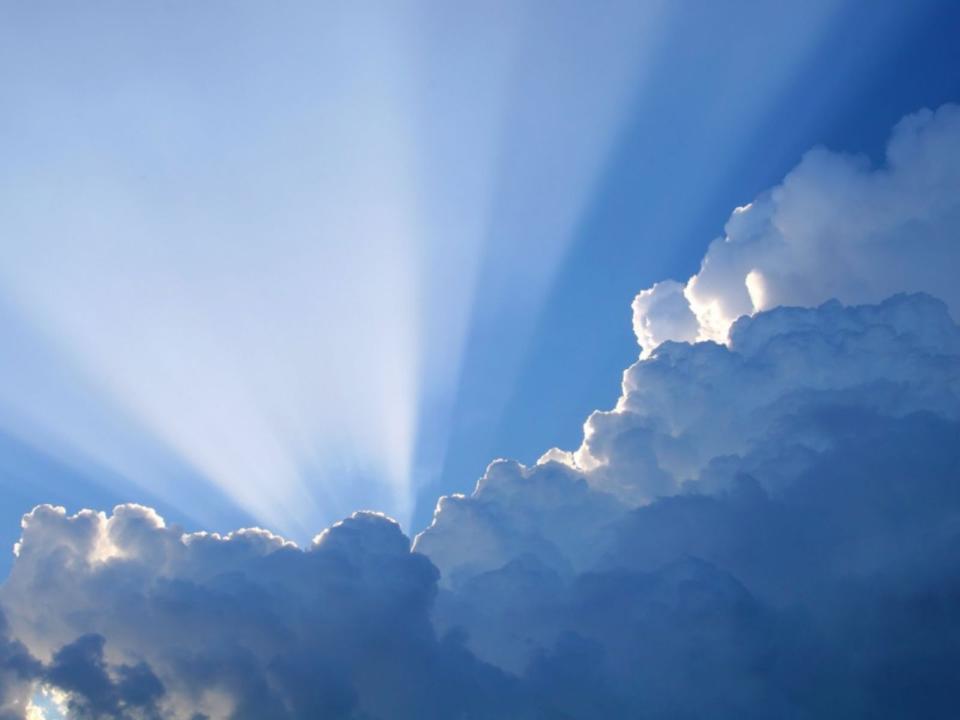 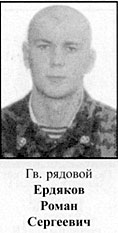 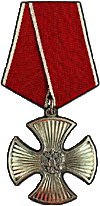 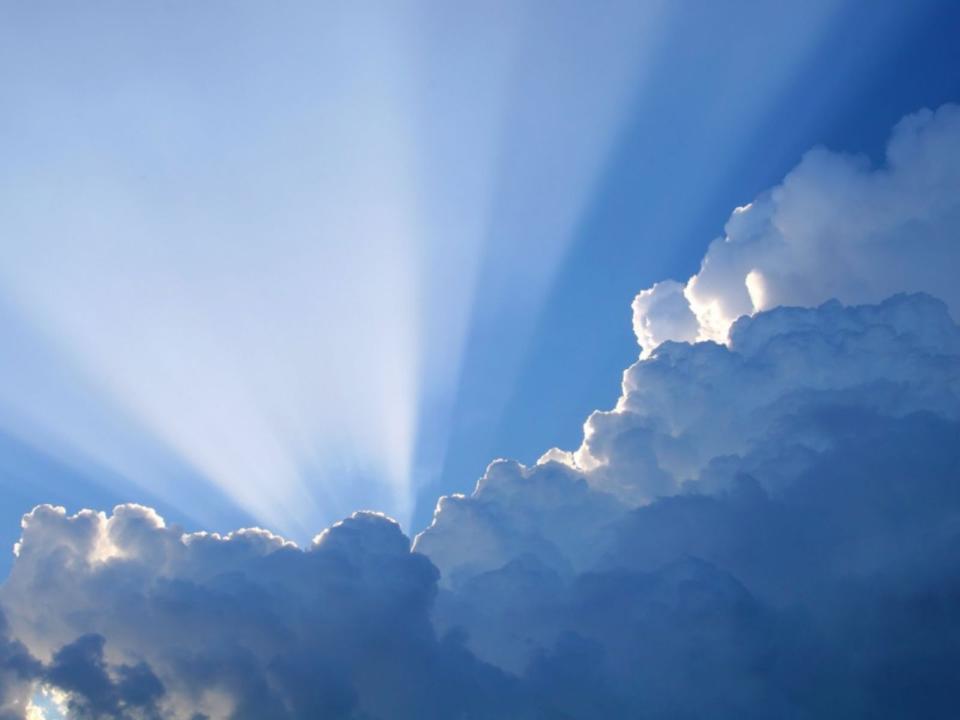 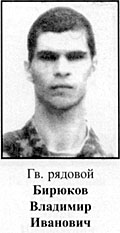 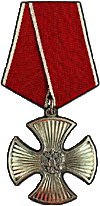 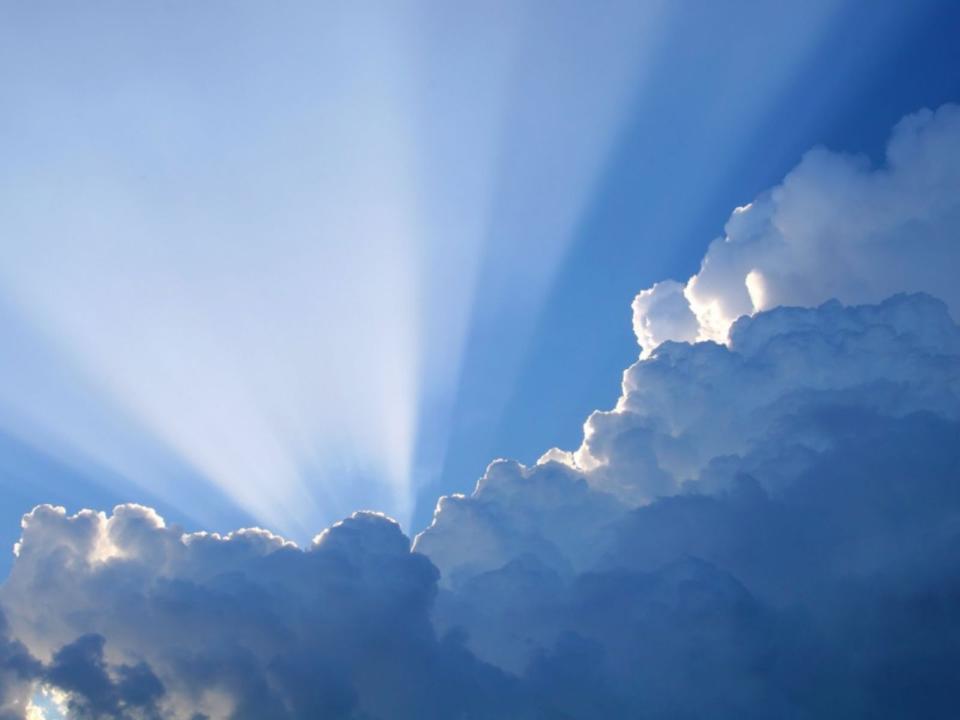 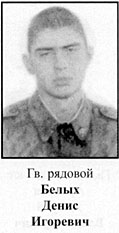 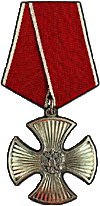 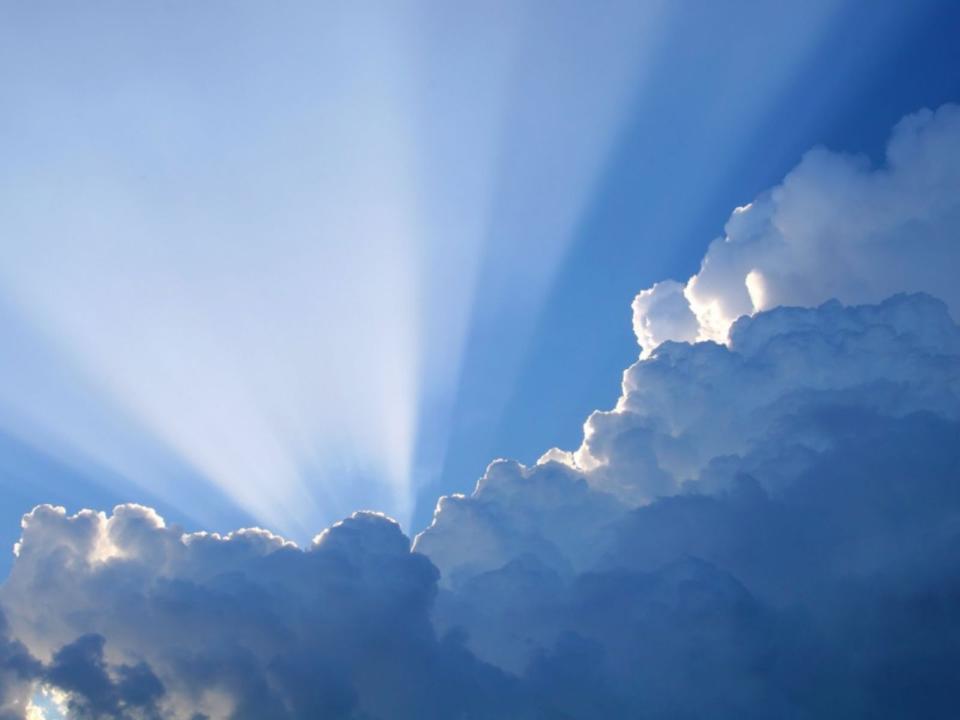 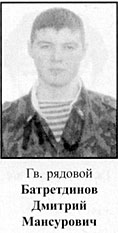 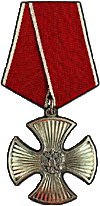 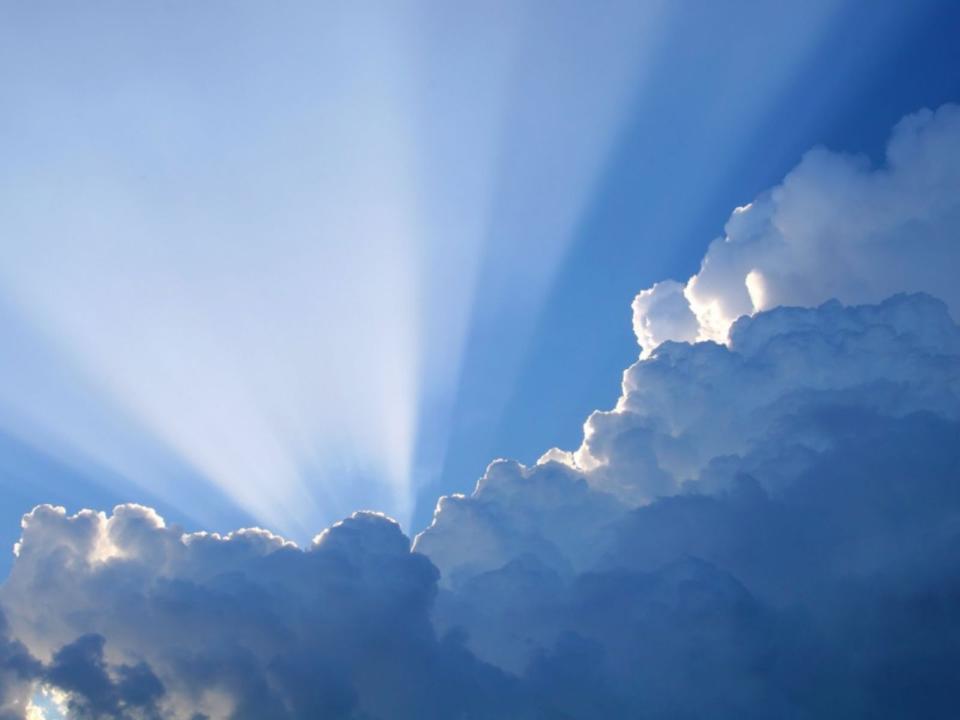 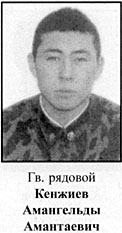 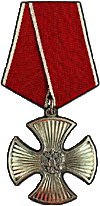 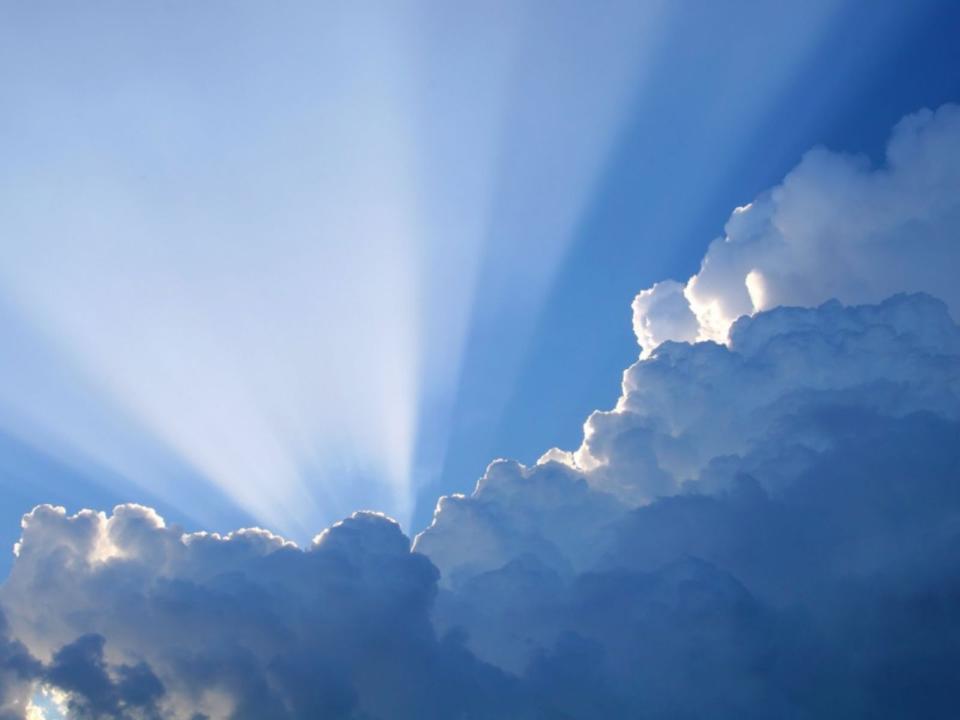 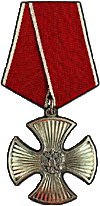 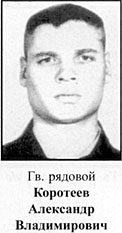 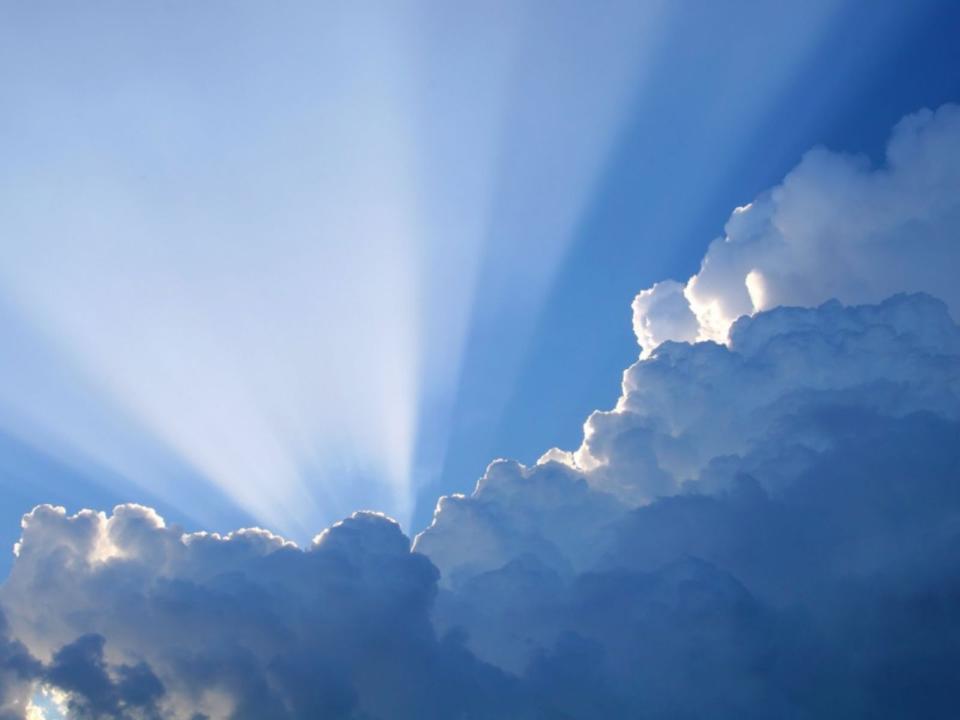 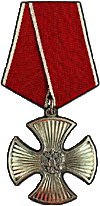 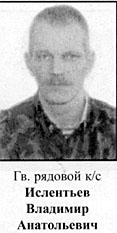 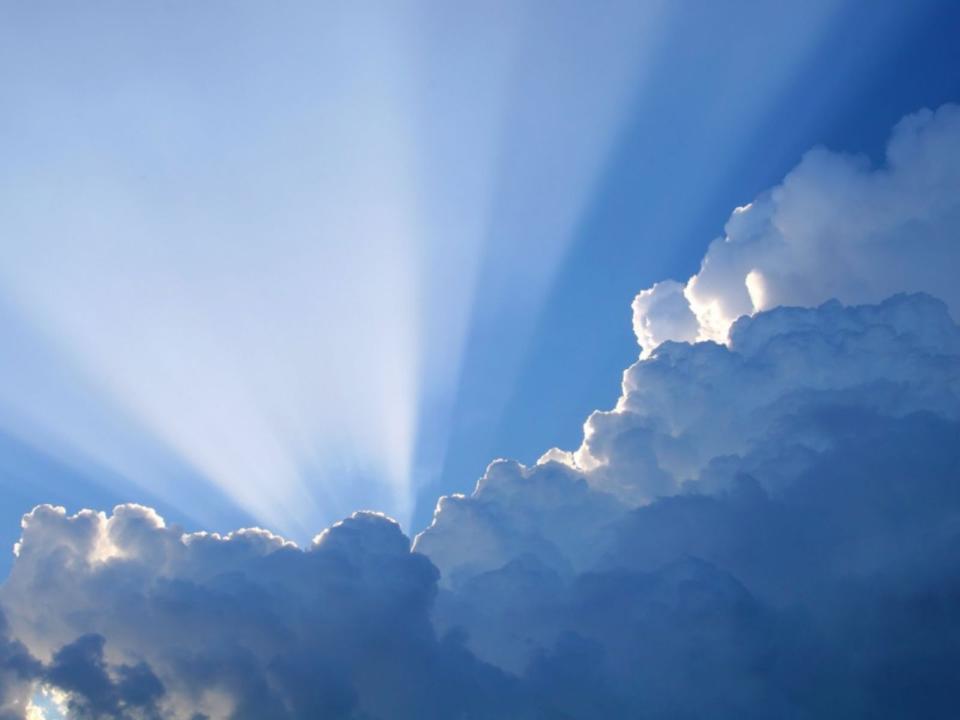 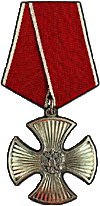 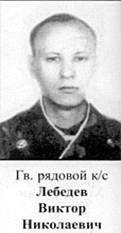 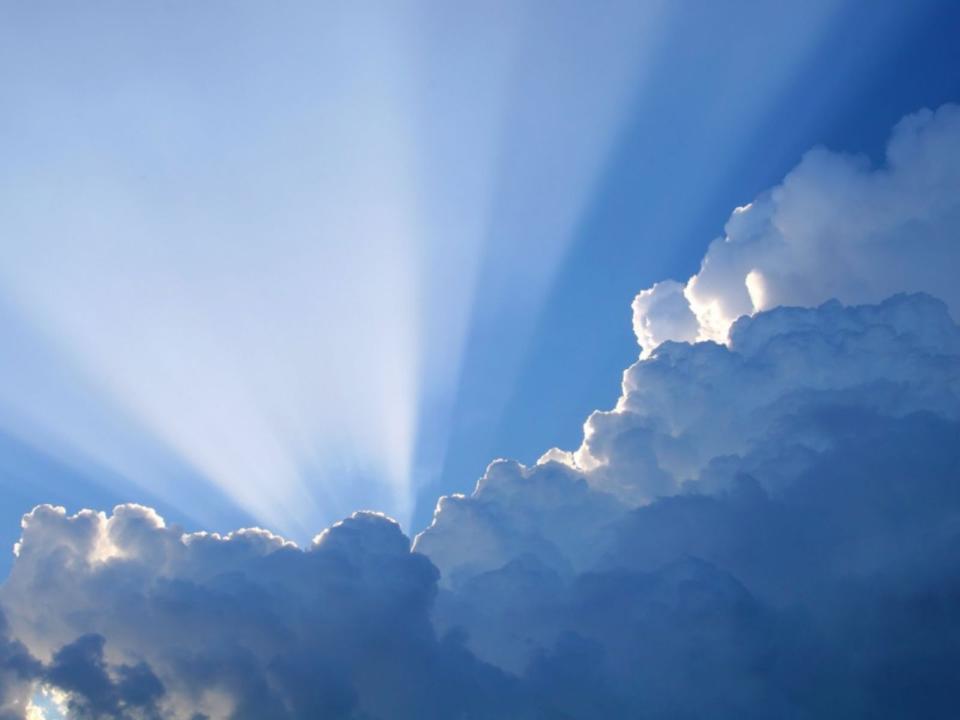 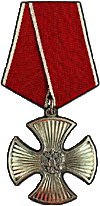 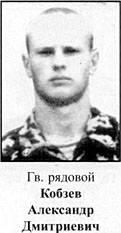 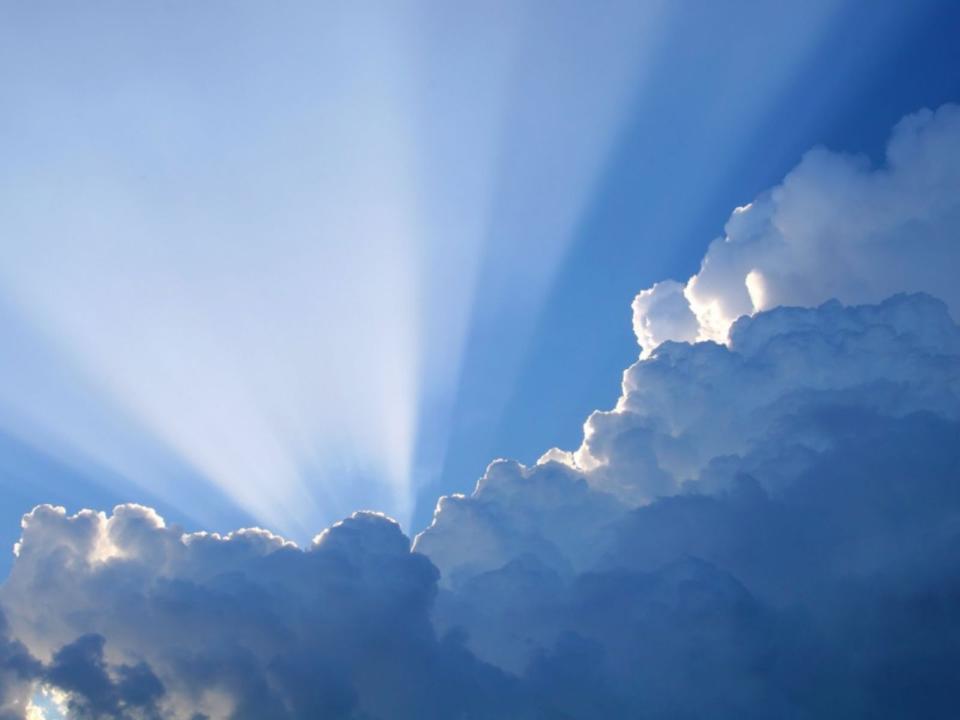 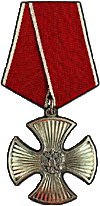 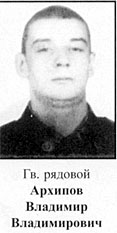 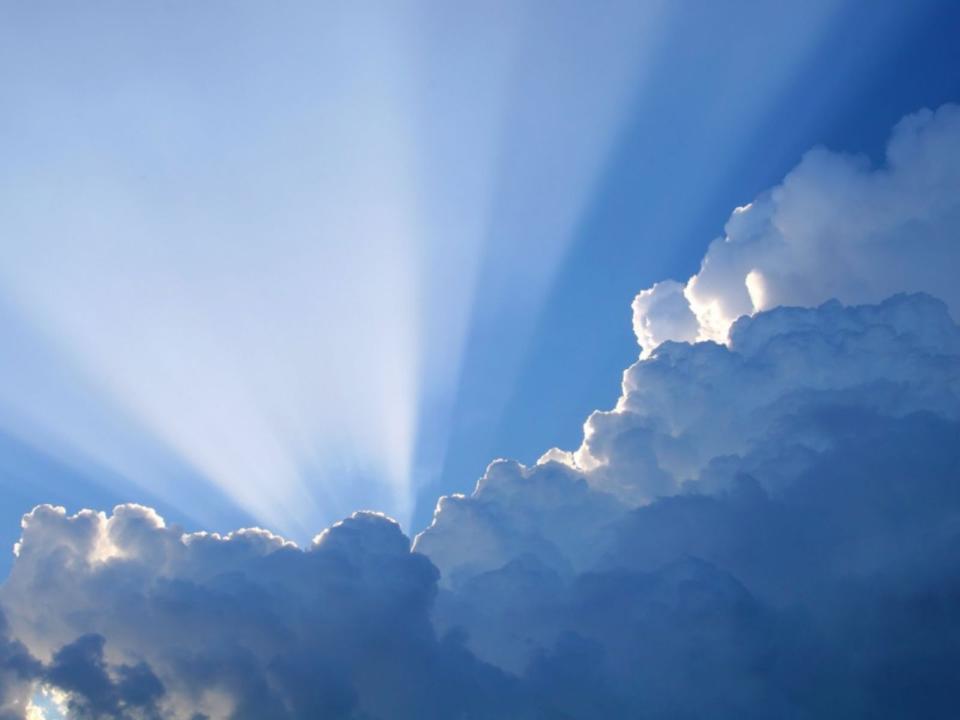 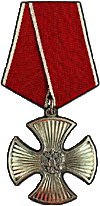 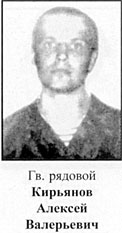 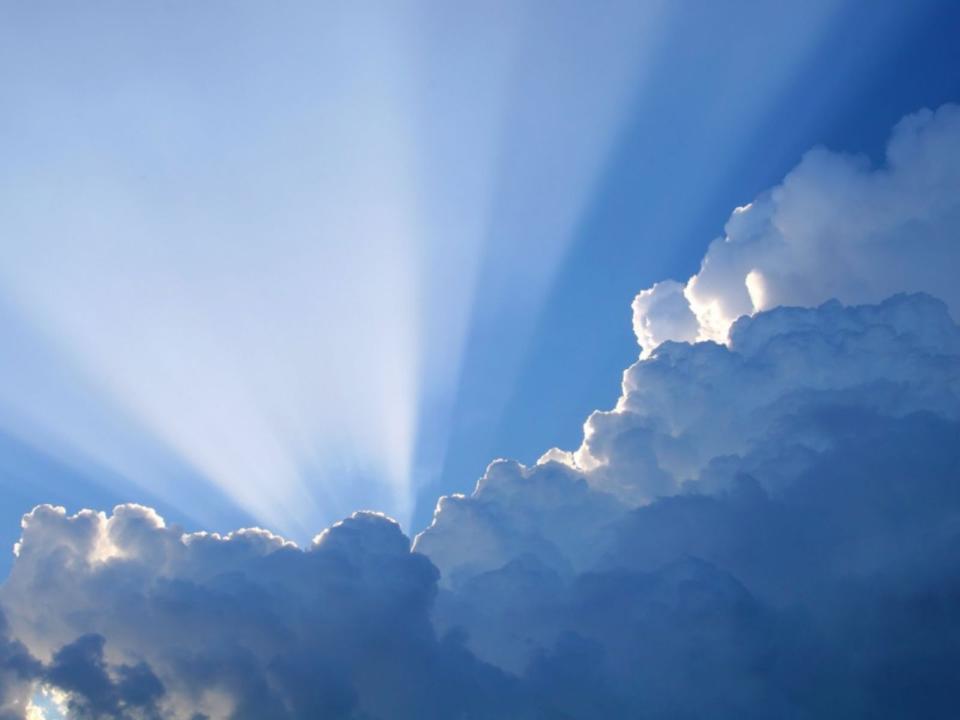 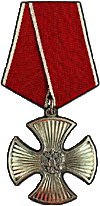 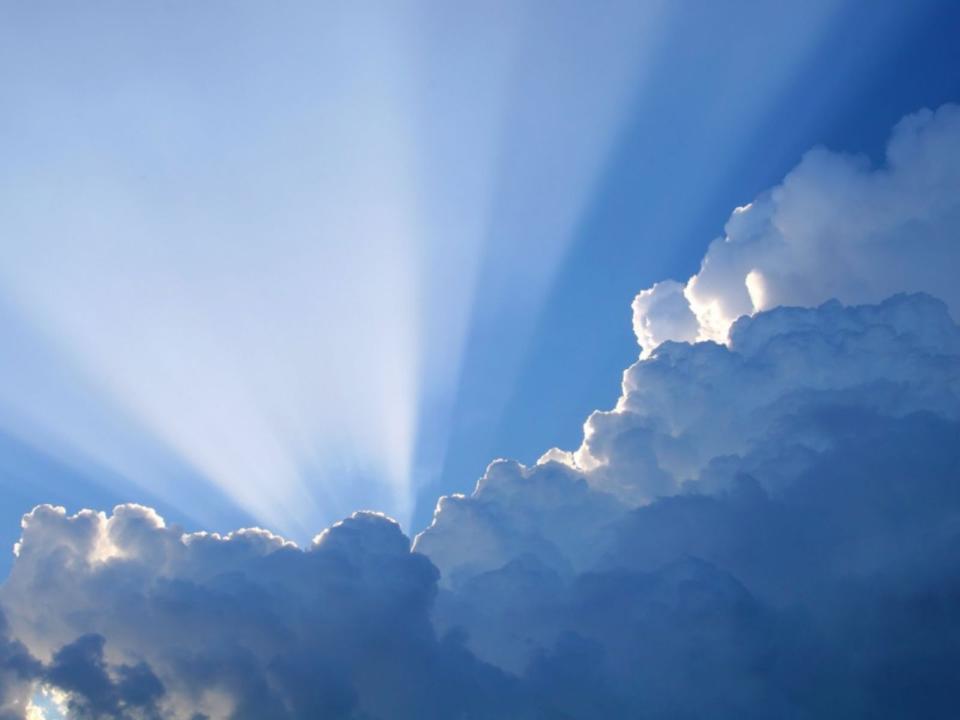 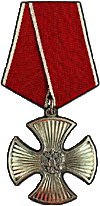 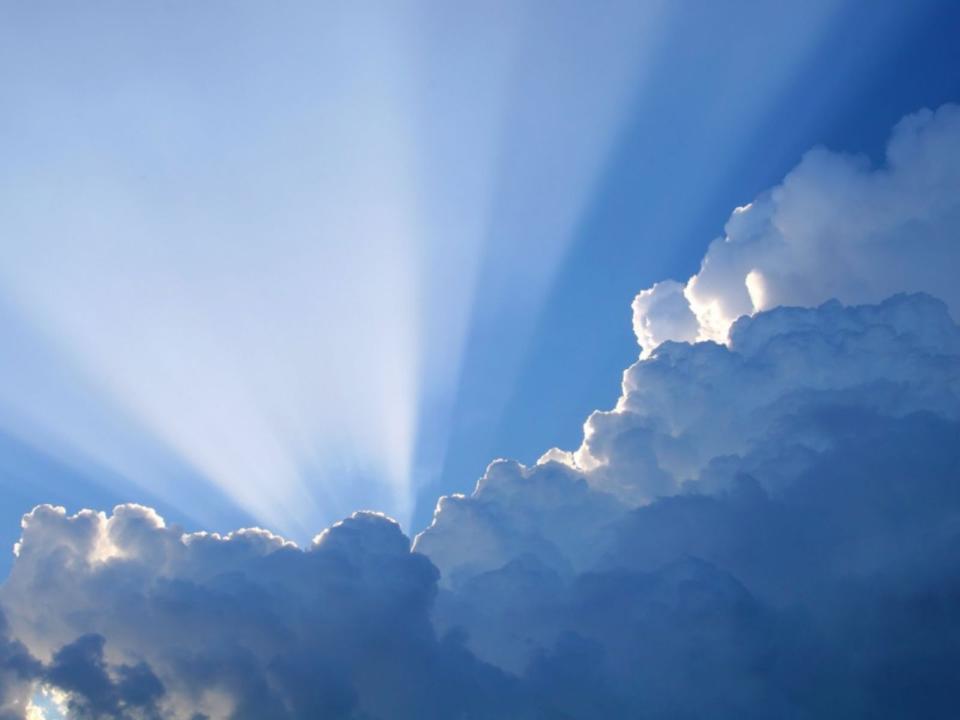 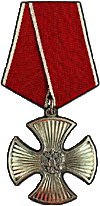 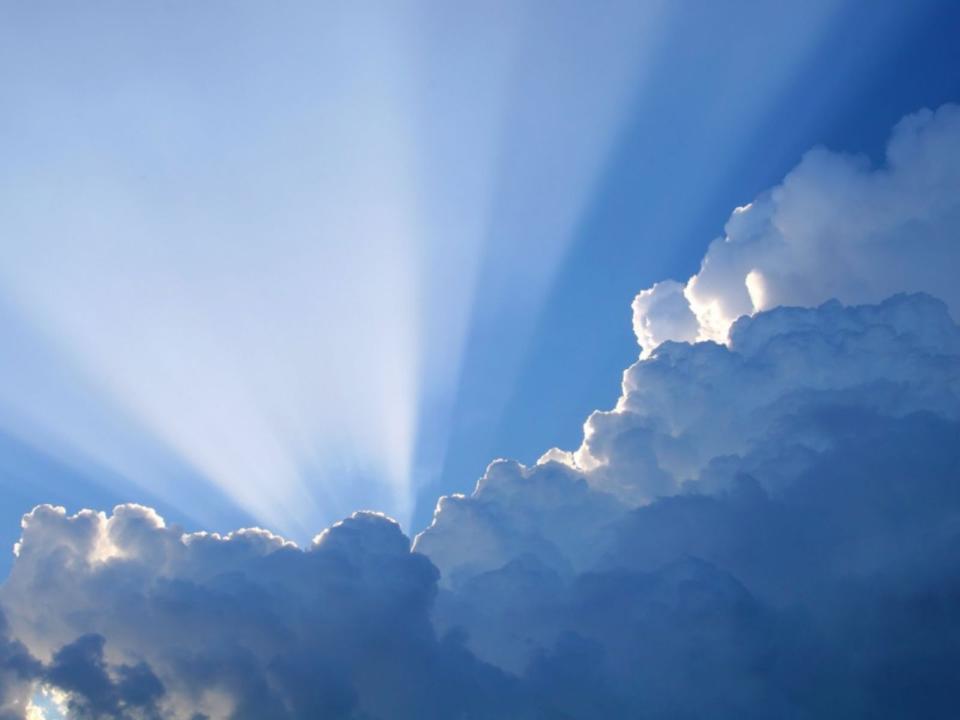 В живых 
остались 
только 
6 бойцов